Far-forward detector at EicC
Aiqiang Guo, Yutie Liang, Ting Lin, Weizhi Xiong
2023.01.18
Outline
Review of far-forward detector design

 Recent updates

 Summary
Far-forward Detector design based on dipoles
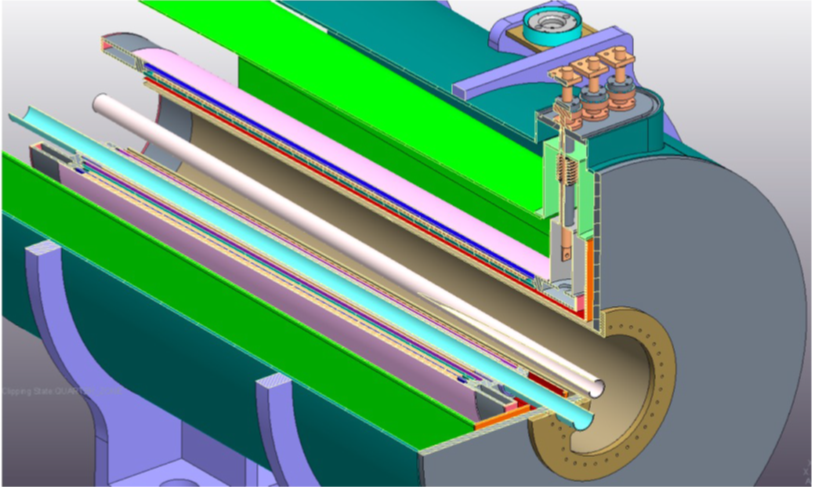 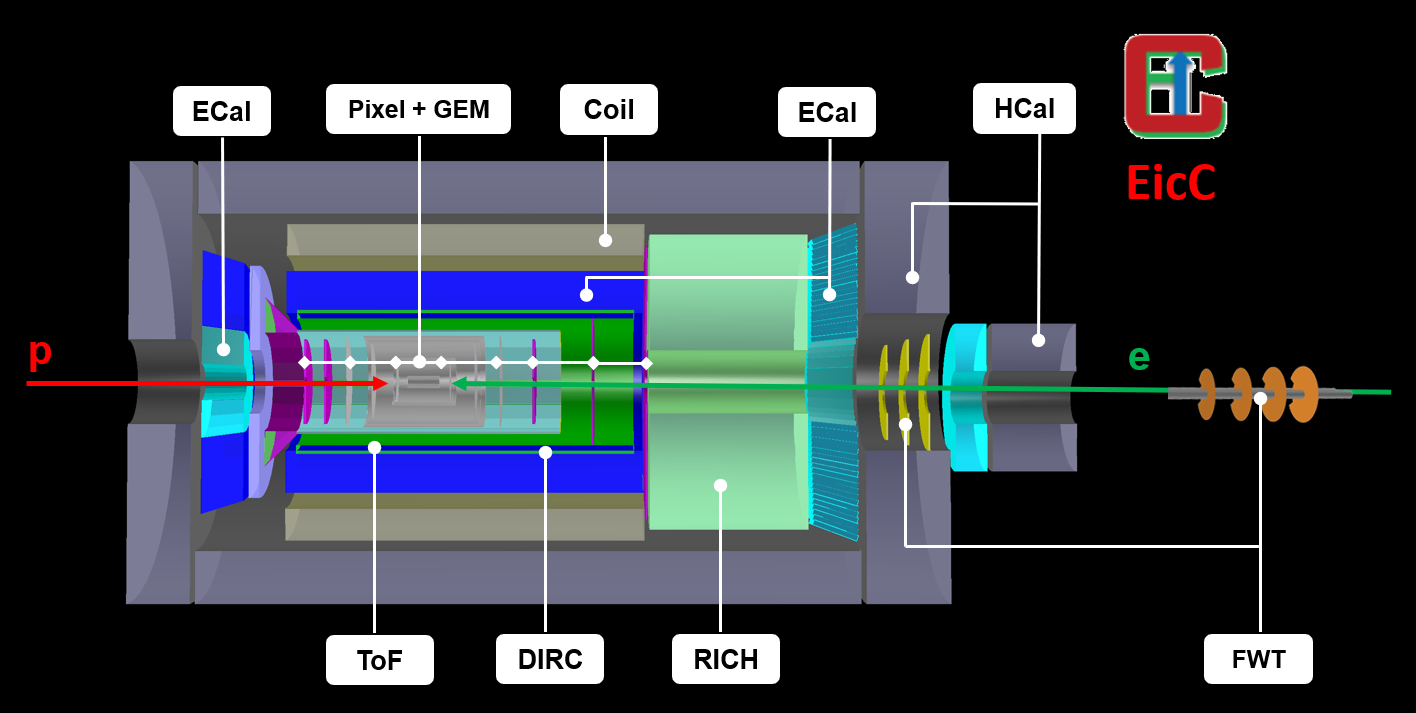 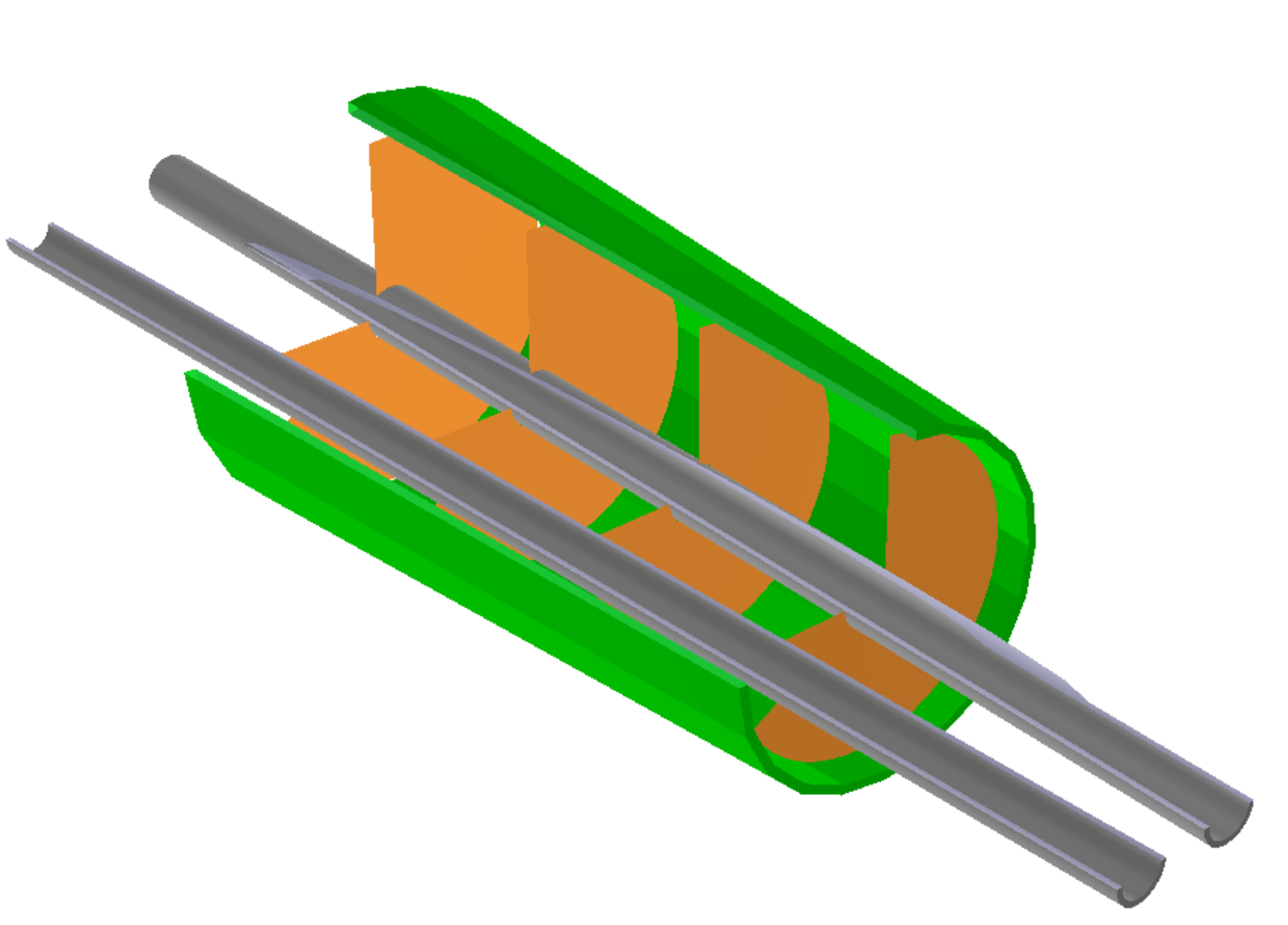 Four disks with pixel size of 10 μm same as the central vertex detector
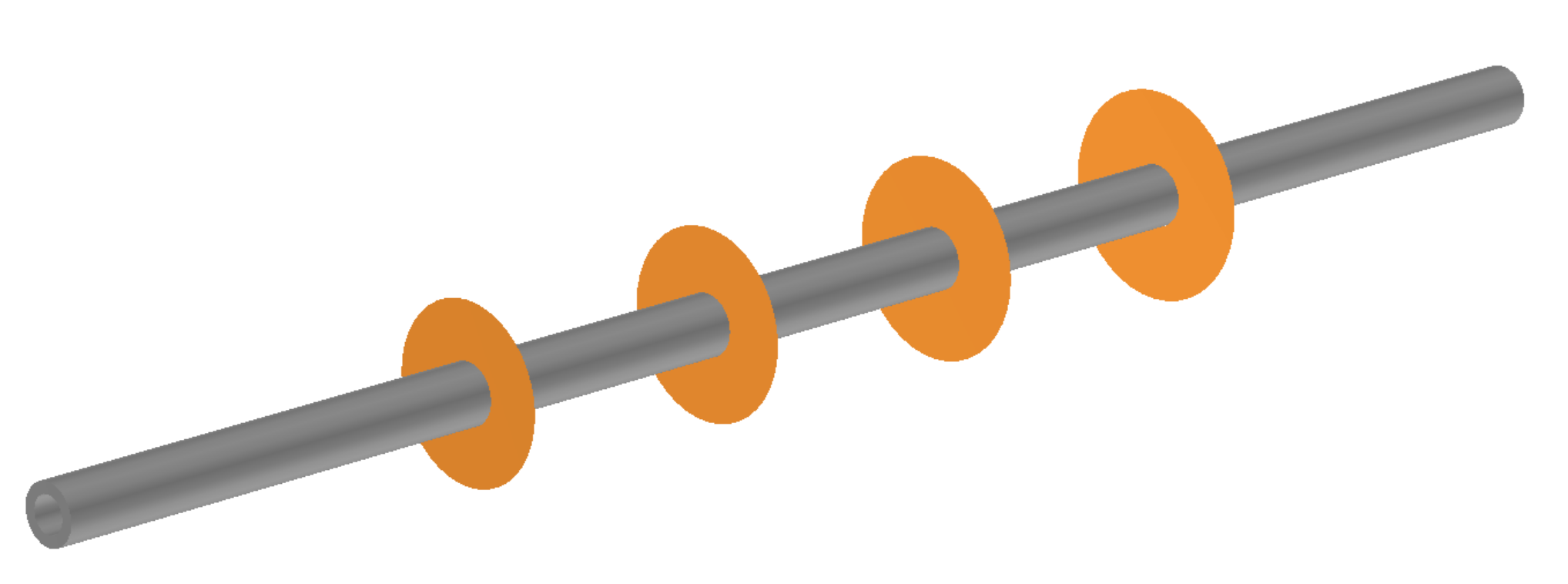 ZDC(Zero Degree Calorimeter)

OMD(Off-Momentum Detector)
FDT (Forward Dipole Tracking)
EDT (Endcap Dipole Tracking)
3
[Speaker Notes: Previously，we have designed the forward tracking detector, utilizing the 1st and 2nd dipoles.
There are two detector sets, one is named EDT (Endcap Dipole Tracker) and the other is FDT (Forward Dipole tracker).
Both EDT and FDT are designed with 4 disks with pixel size of 10 um same as the central vertex detector.]
Dipoles in the ion forward direction
Dipole 3:  z = 15.4 m   B = -3.4 T   L = 0.8 m

R2 = p*10/3./B2 = 20GeV*10/3./2.69 = 19.61 m

Bending angle = asin(L/R) ~ 0.04 rad = 40 mrad
Dipole 1:  z = 5 m   B = 2.52 T   L = 0.8 m

R1 = p*10/3./B1 = 20GeV*10/3./2.52 = 26.455 m

Bending angle = asin(L/R) = 0.03 rad = 30 mrad
Dipole 2:  z = 10 m   B = 2.69 T   L = 2.0 m
R2 = 24.783 m
Bending angle = 80 mrad
Dipole 4:  z > 16 m   B = ?   L = ? m
R2 = ? m
Bending angle = 120 mrad
O
L=0.8m
50 mrad
A
R3 
= 19.61m
B
50 mrad
30 mrad
R1 
= 26.455m
50 mrad
30 mrad
80 mrad
C
R2 
= 24.783m
D
L=2.0m
40 mrad
120 mrad
4
Far-forward detectors
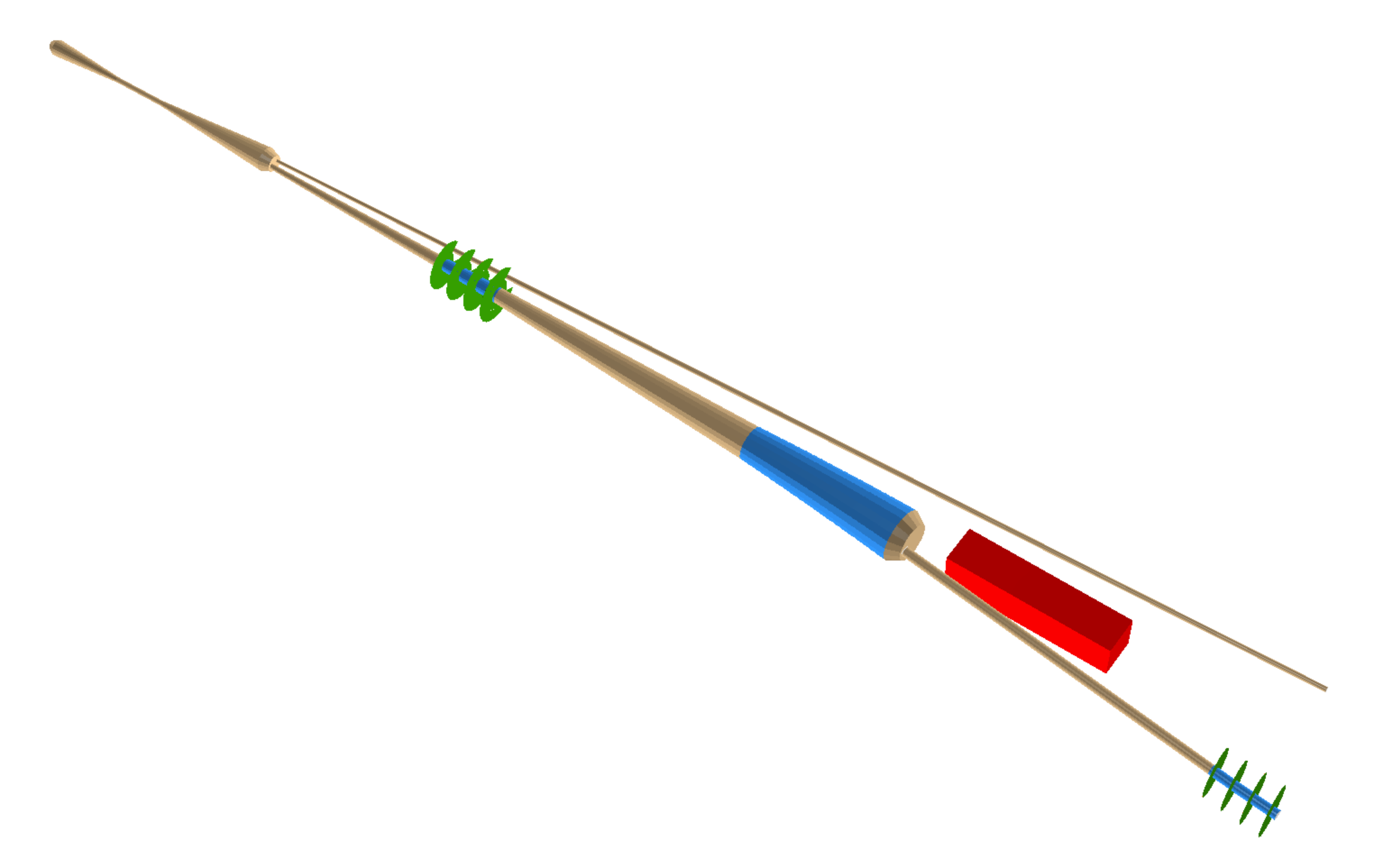 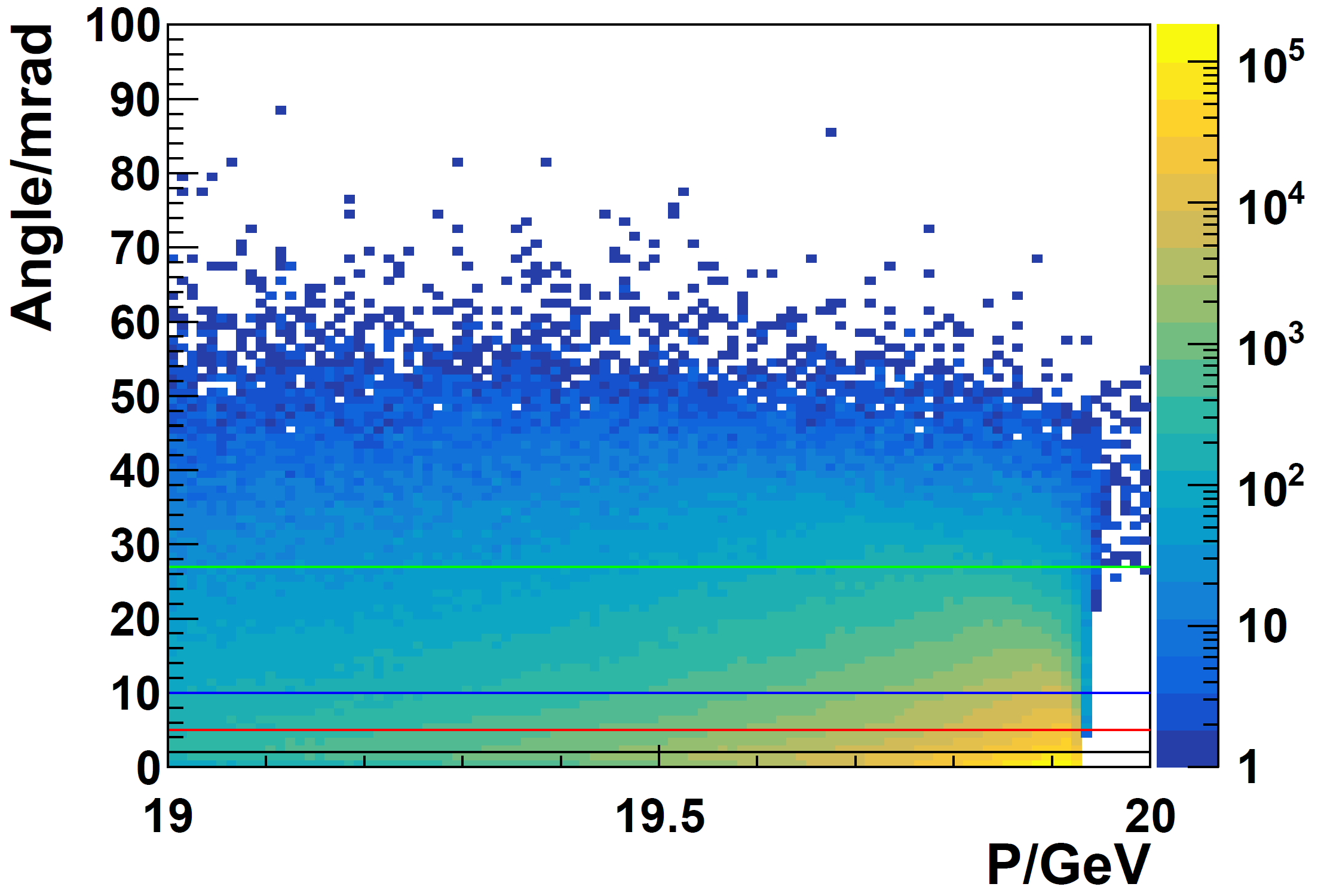 EDT: 16-60 mrad
EDT
ZDC: 15 mrad
FDT
FDT: 5-16 mrad
From Weizhi
mrad :   DVCS ratio relative to 2 mrad
16-34:    9.3%
16-60:    9.9%
5-16:      45.3%
2-5：      44.7%
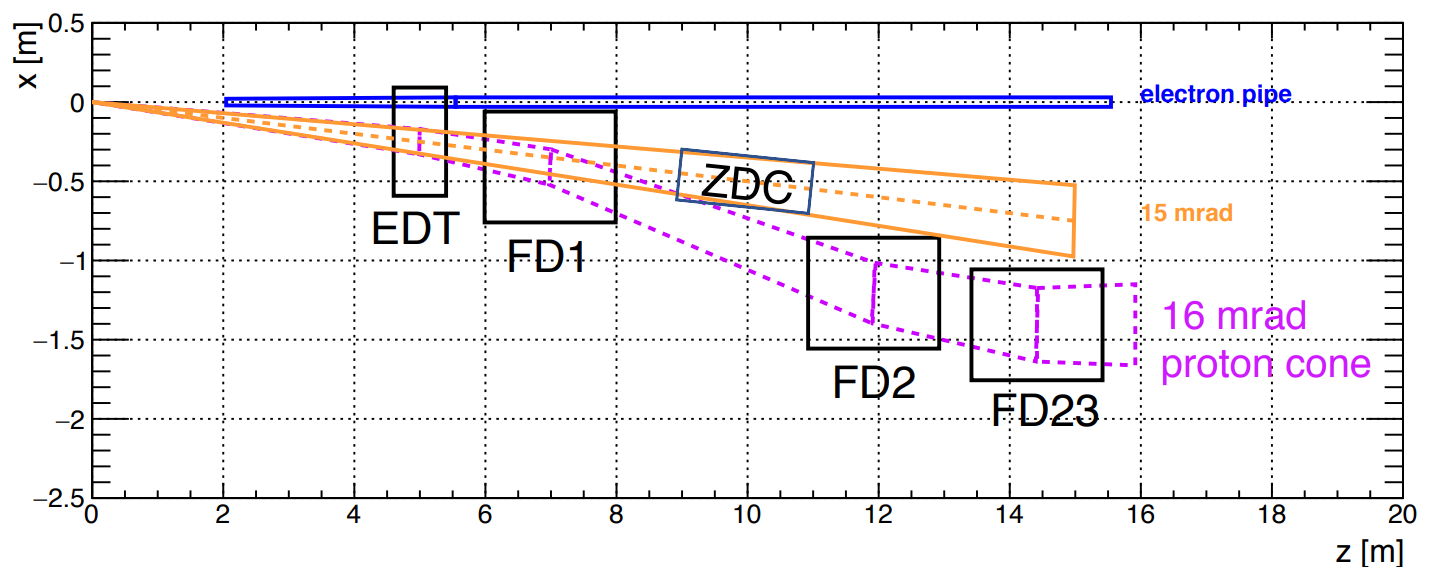 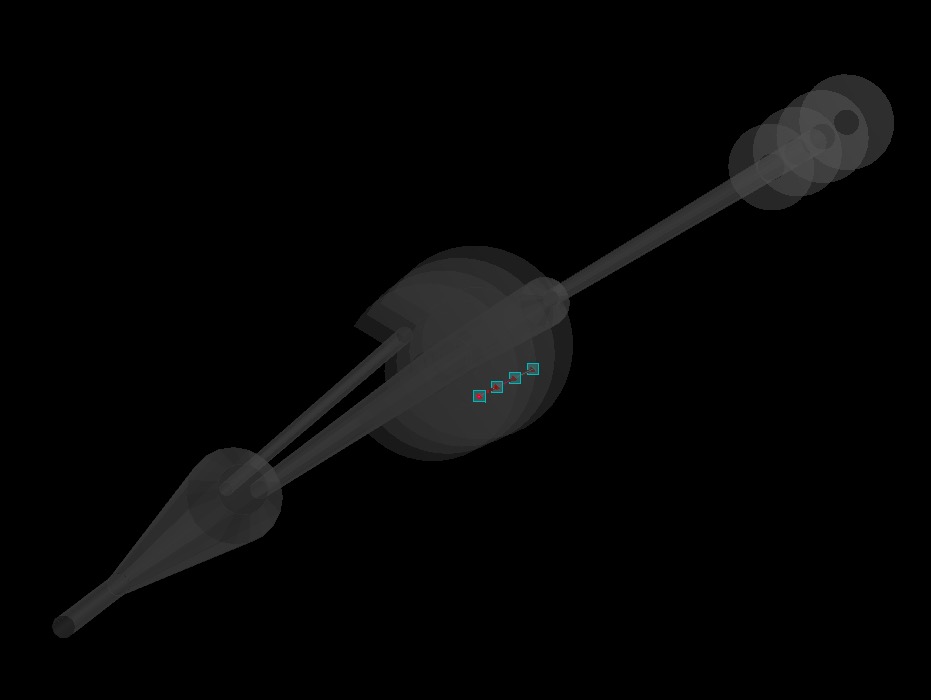 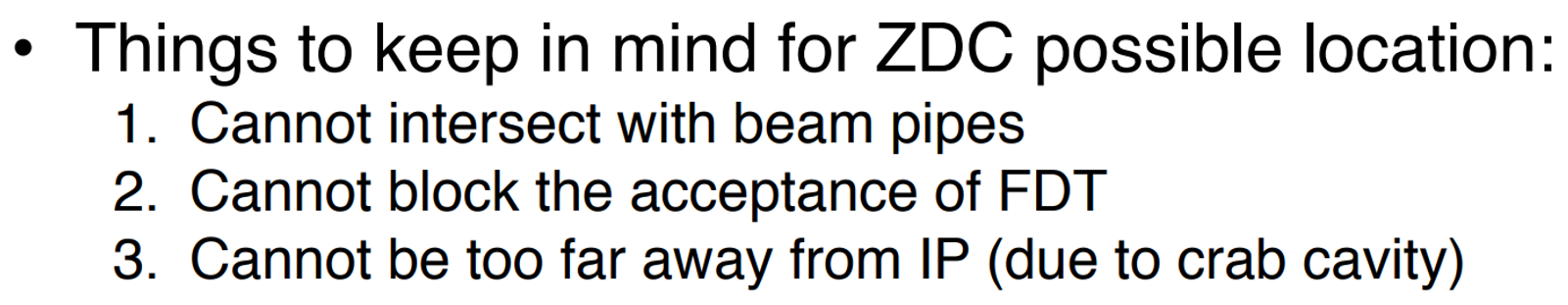 5
[Speaker Notes: One of the main physics focus of the forward detector is the measurement of DVCS process.
In the whitepaper, the DVCS process was investigated with a cut of theta_p_prime (the angle between scatter proton and the original proton beam) larger than 2 mrad.

In our first Forward detector design, EDT has a coverage of 16-60 mrad with the DVCS acceptance of 9.9% (relative to 2 mrad cut)
FDT has a coverage of 5-16 mrad, with the DVCS acceptance of 45.3% (relative to 2 mrad cut)
A combination of EDT and FDT may recover more than 55% of the DVCS events.]
Recent updates
-- Quadrupoles magnets
Quadrupoles in the ion forward direction
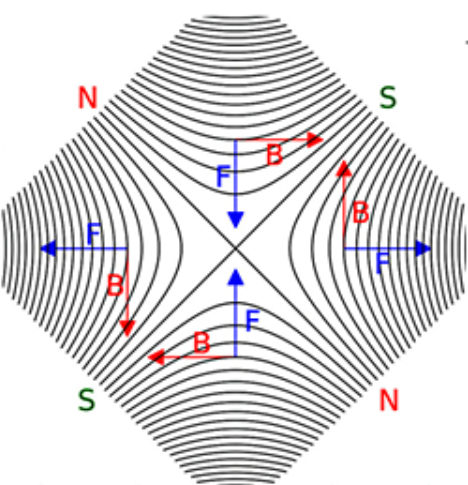 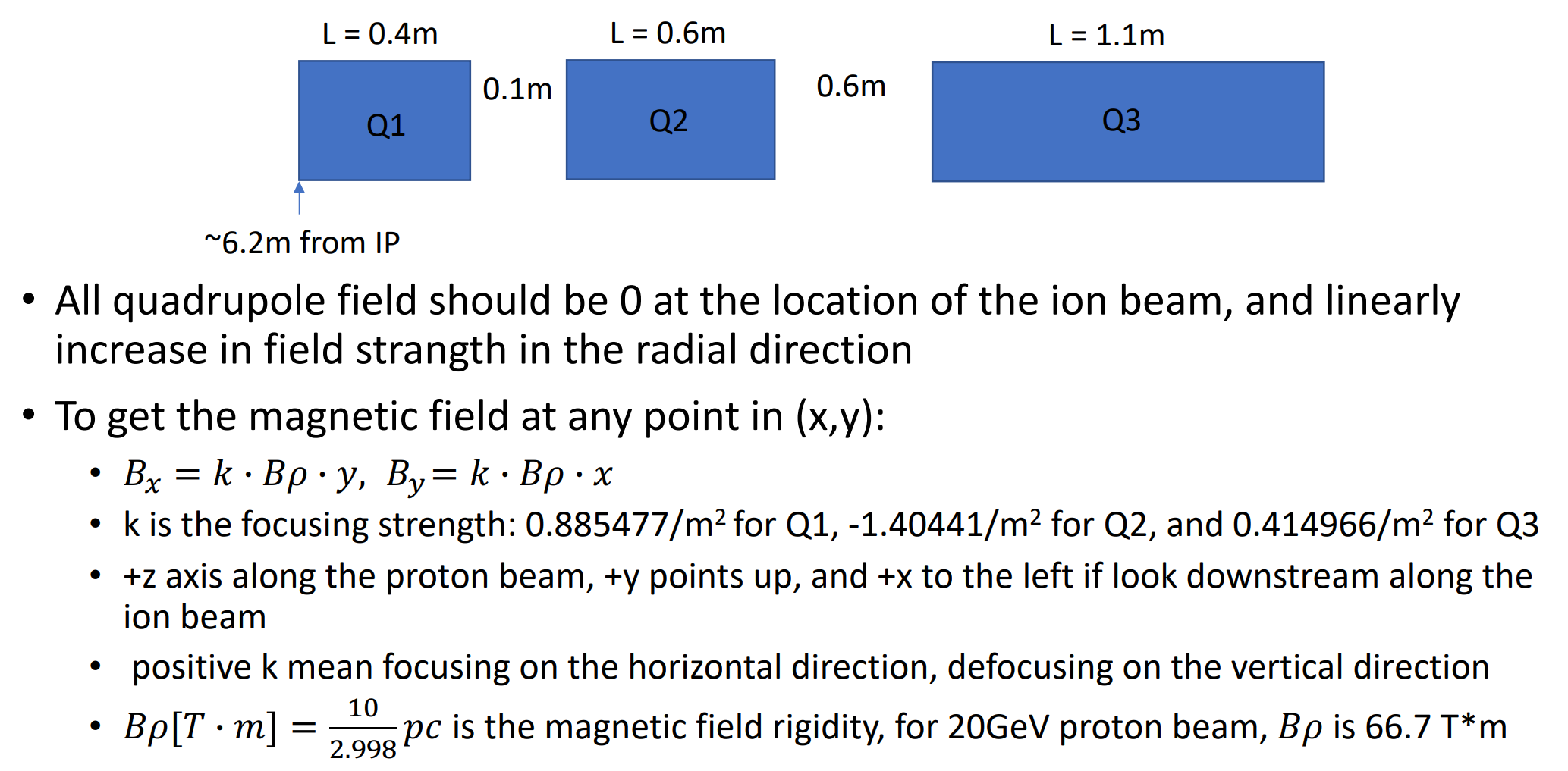 7
Slides from Weizhi
Quadrupoles in the ion forward direction
Dipole 1:  z = 5 m   B = 2.52 T   L = 0.8 m
R1 =  26.455 m
Bending angle = 30 mrad
Position of B(-28.1453, 0,  538.6）

Position of Q1(-36.1368, 0, 638.3）
Position of Q2(-40.9317, 0, 698.1）
Position of Q3(-52.5193, 0, 842.6）
O
L=0.8m
50 mrad
A
B
50 mrad
L=0.4m
30 mrad
Q1
0.8m
L=0.6m
Q2
Dipole 2:  z = 10 m   B = 2.69 T   L = 2.0 m
R2 = 24.783 m
Bending angle = 80 mrad
L=1.1m
0.1m
R1 = 26.455m
Q3
0.6m
8
Impact of Quadrupoles
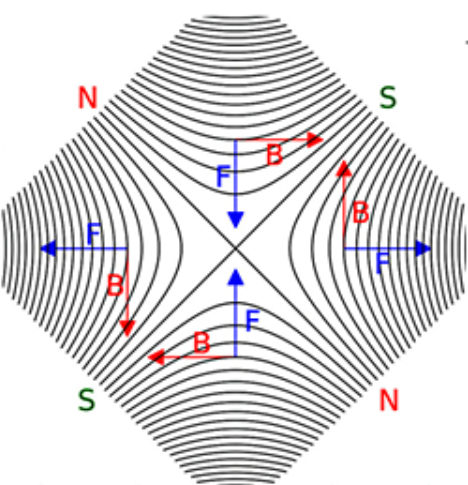 DIPOLE
DIPOLE+QUAD
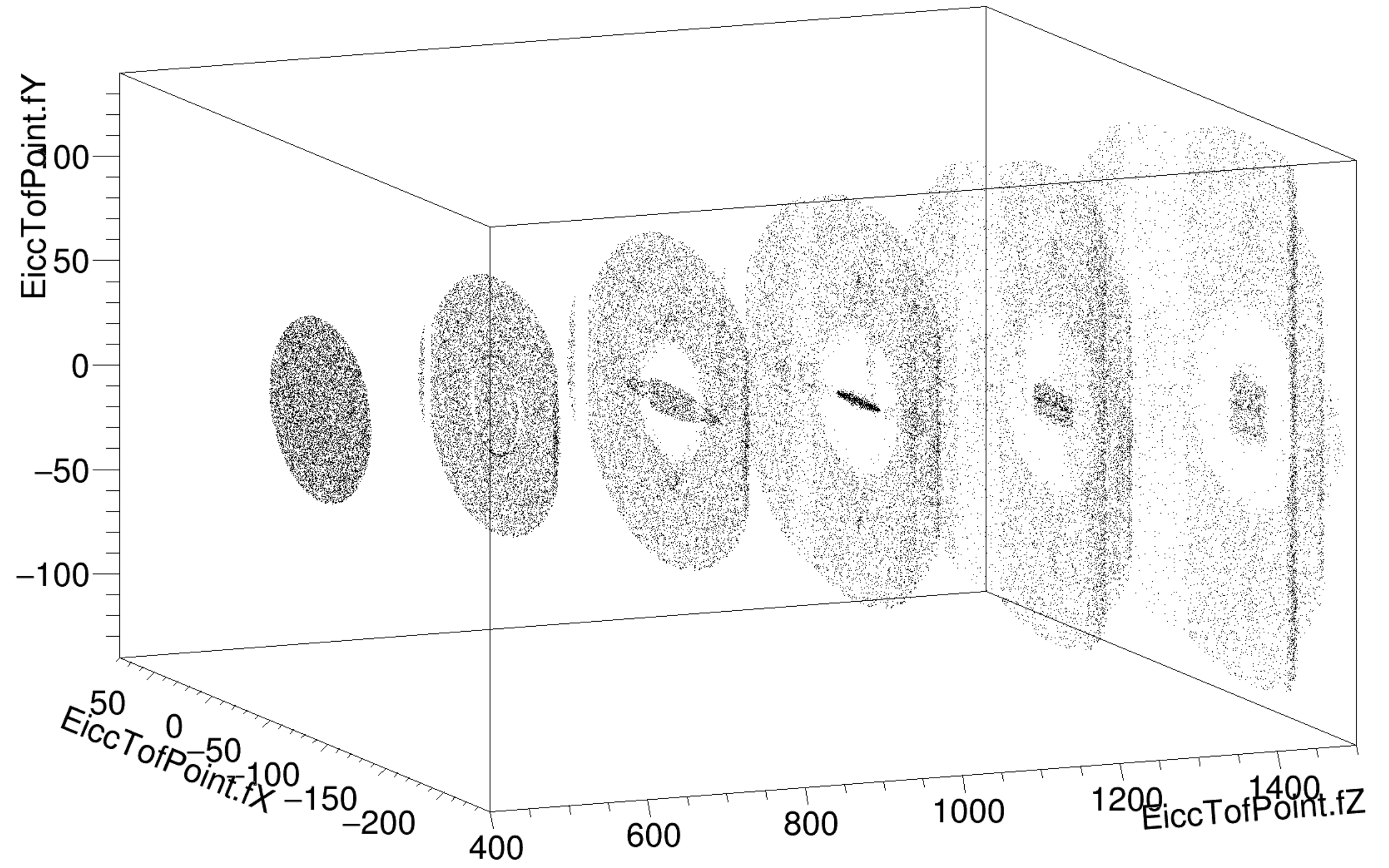 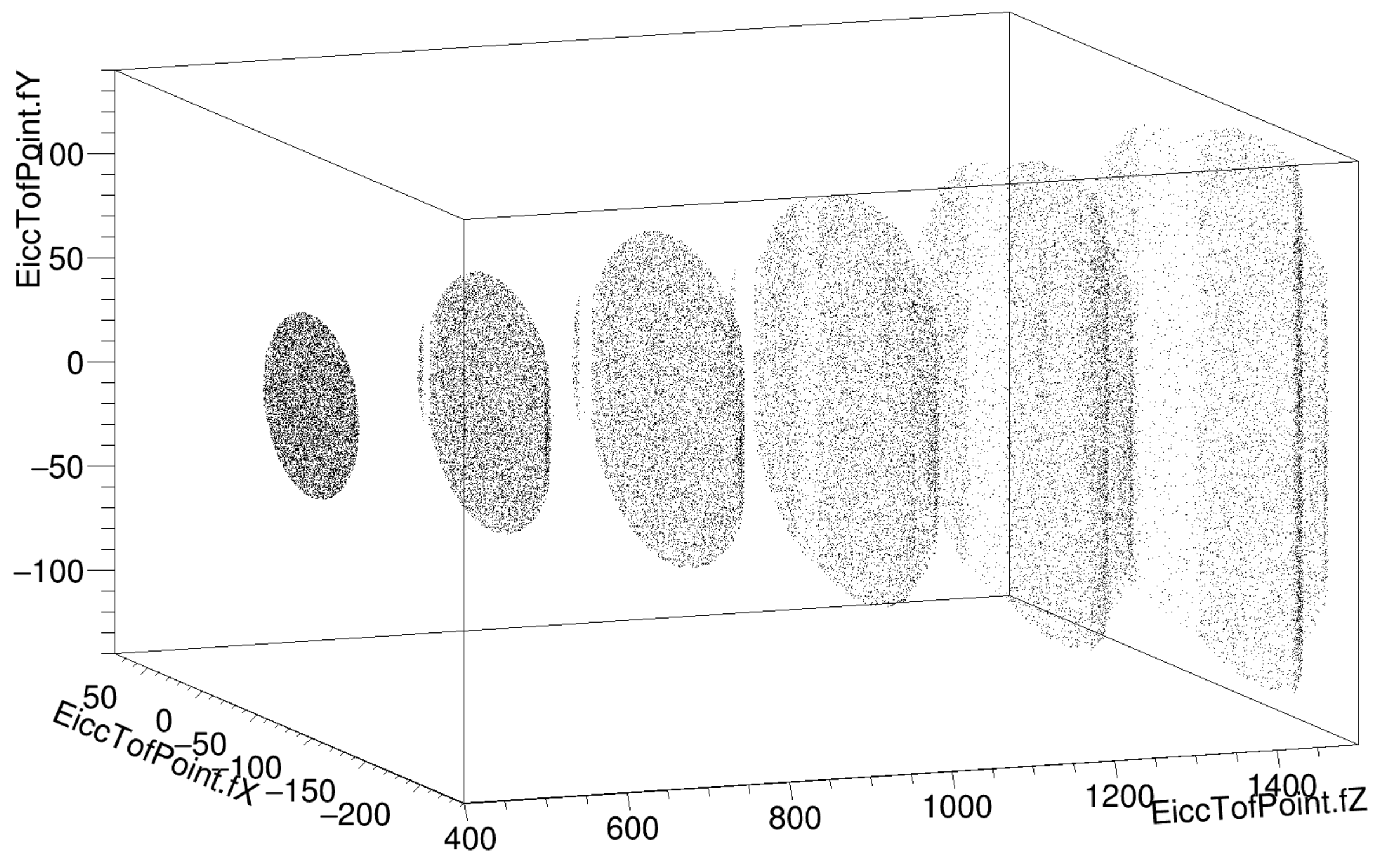 9
Impact of Quadrupoles
n_EDT > 1  DIPOLE
n_EDT > 1   DIPOLE+QUAD
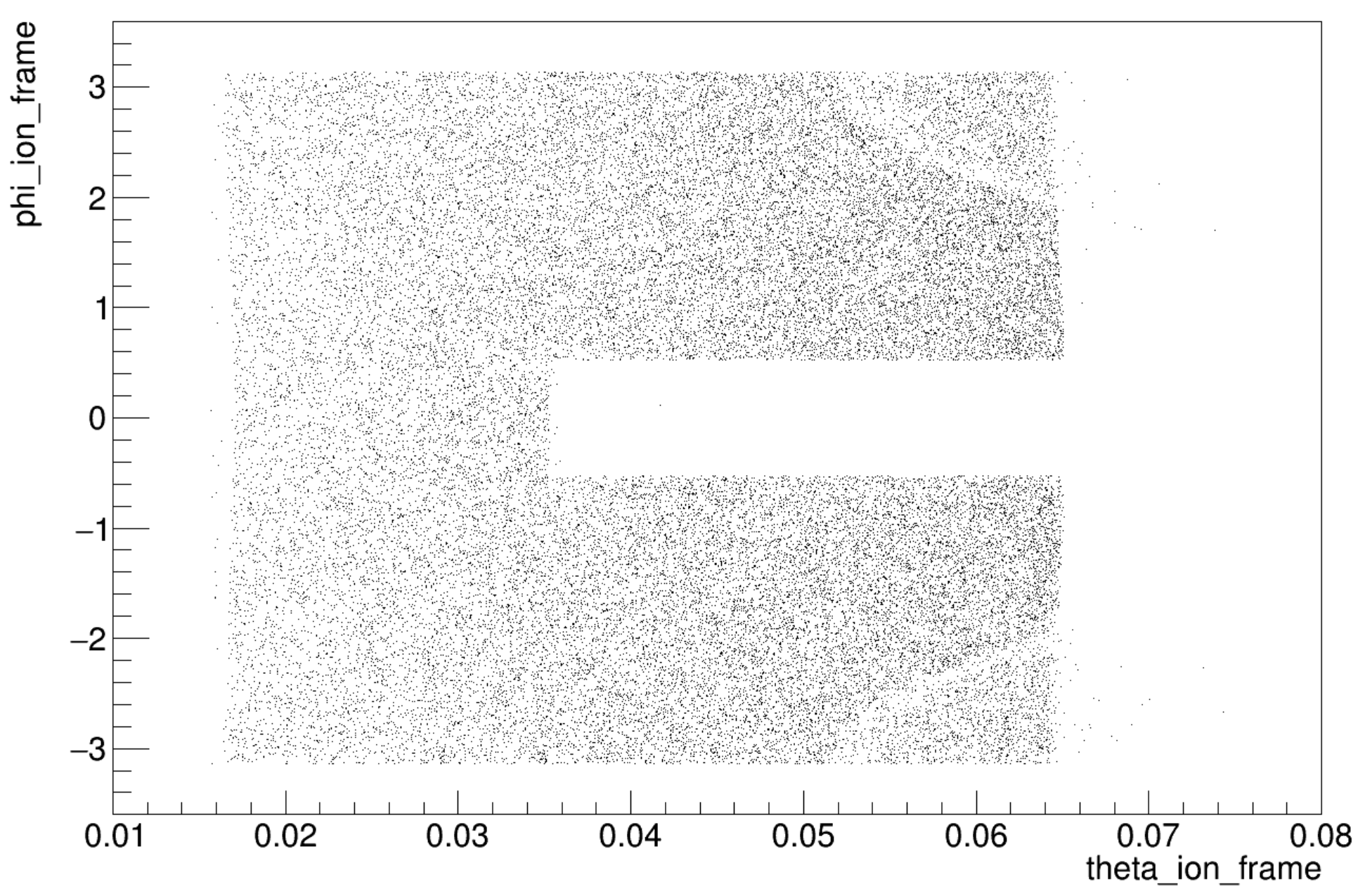 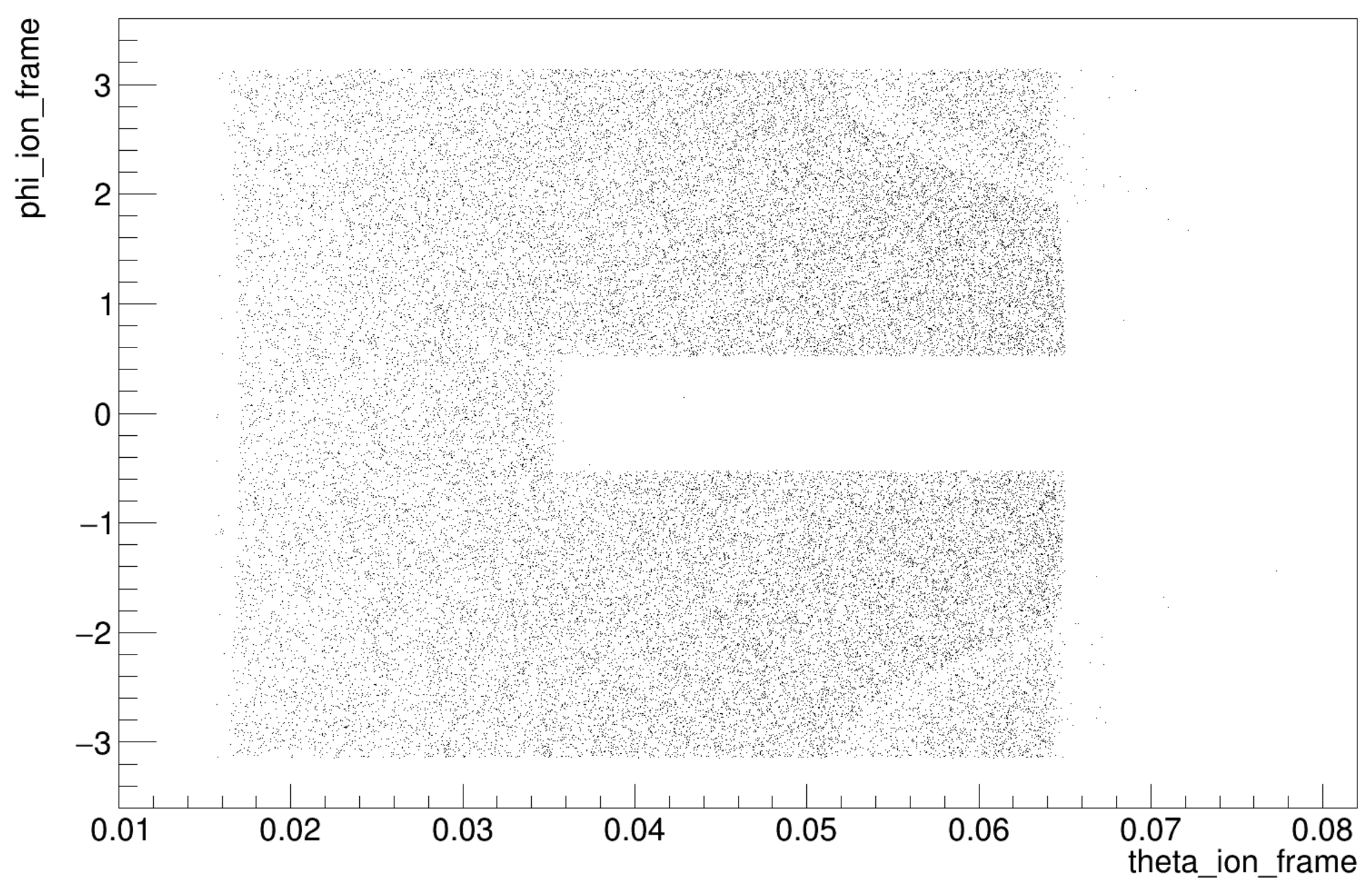 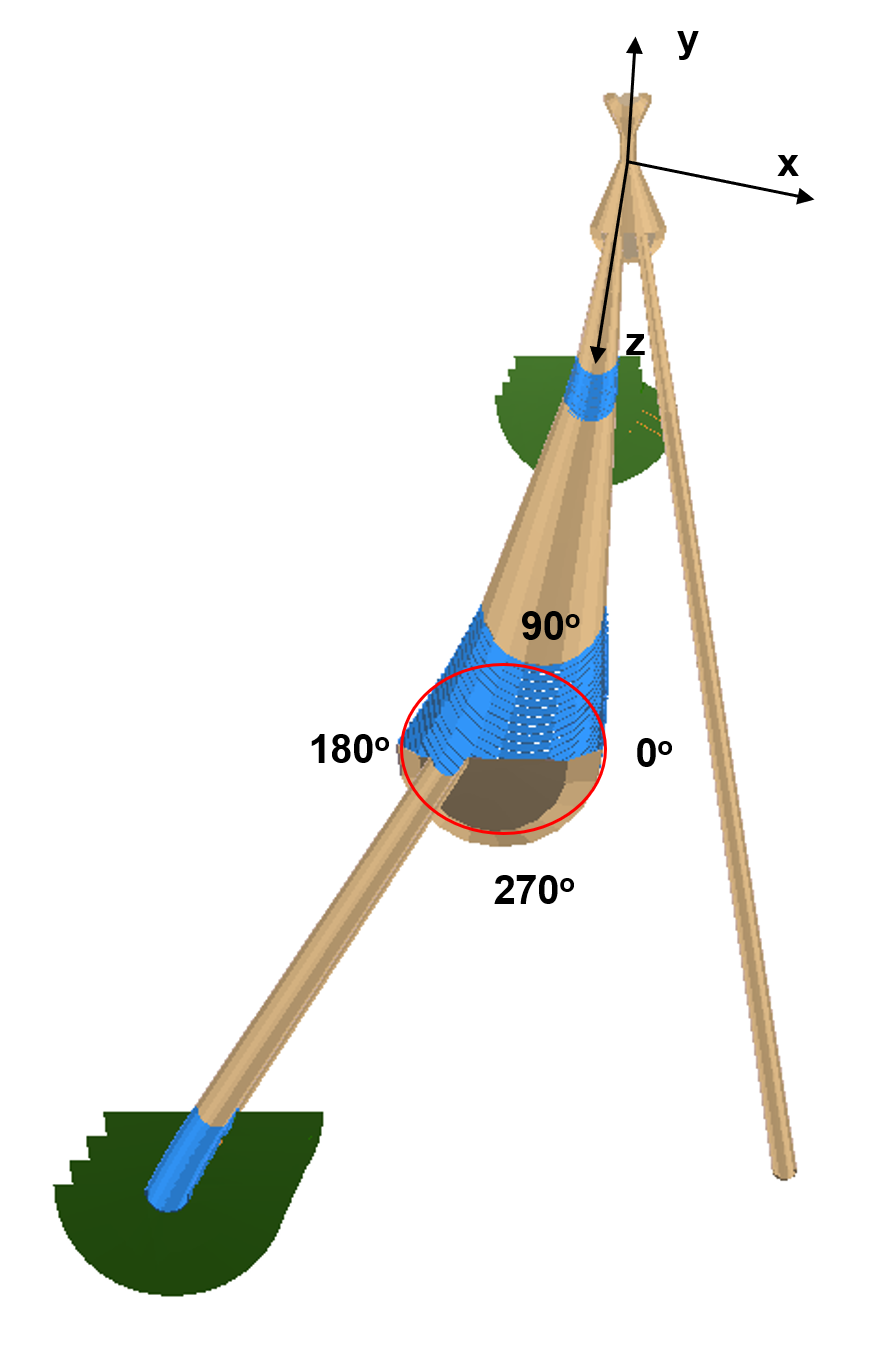 n_FDT > 1  DIPOLE
n_FDT > 1   DIPOLE+QUAD
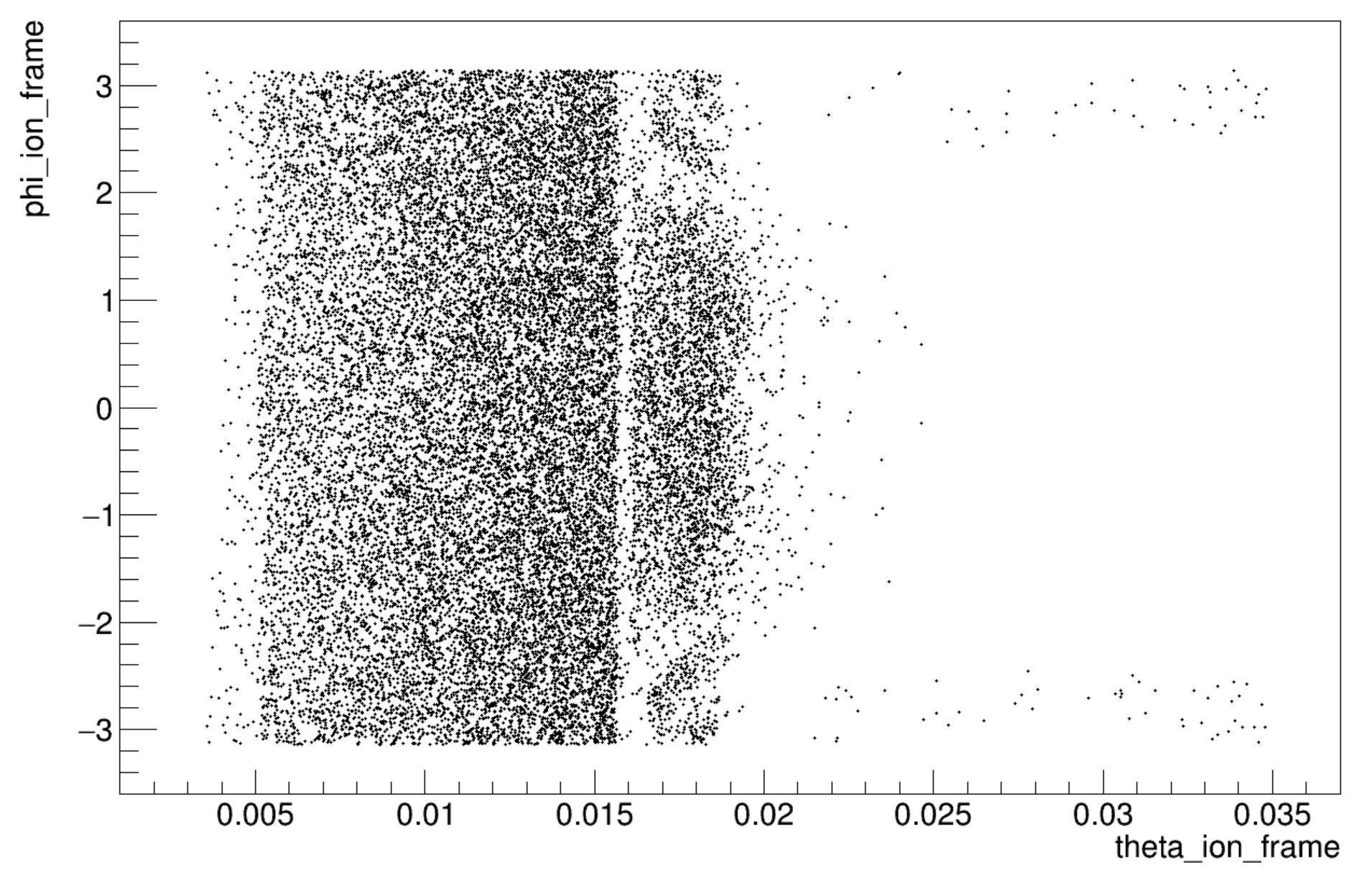 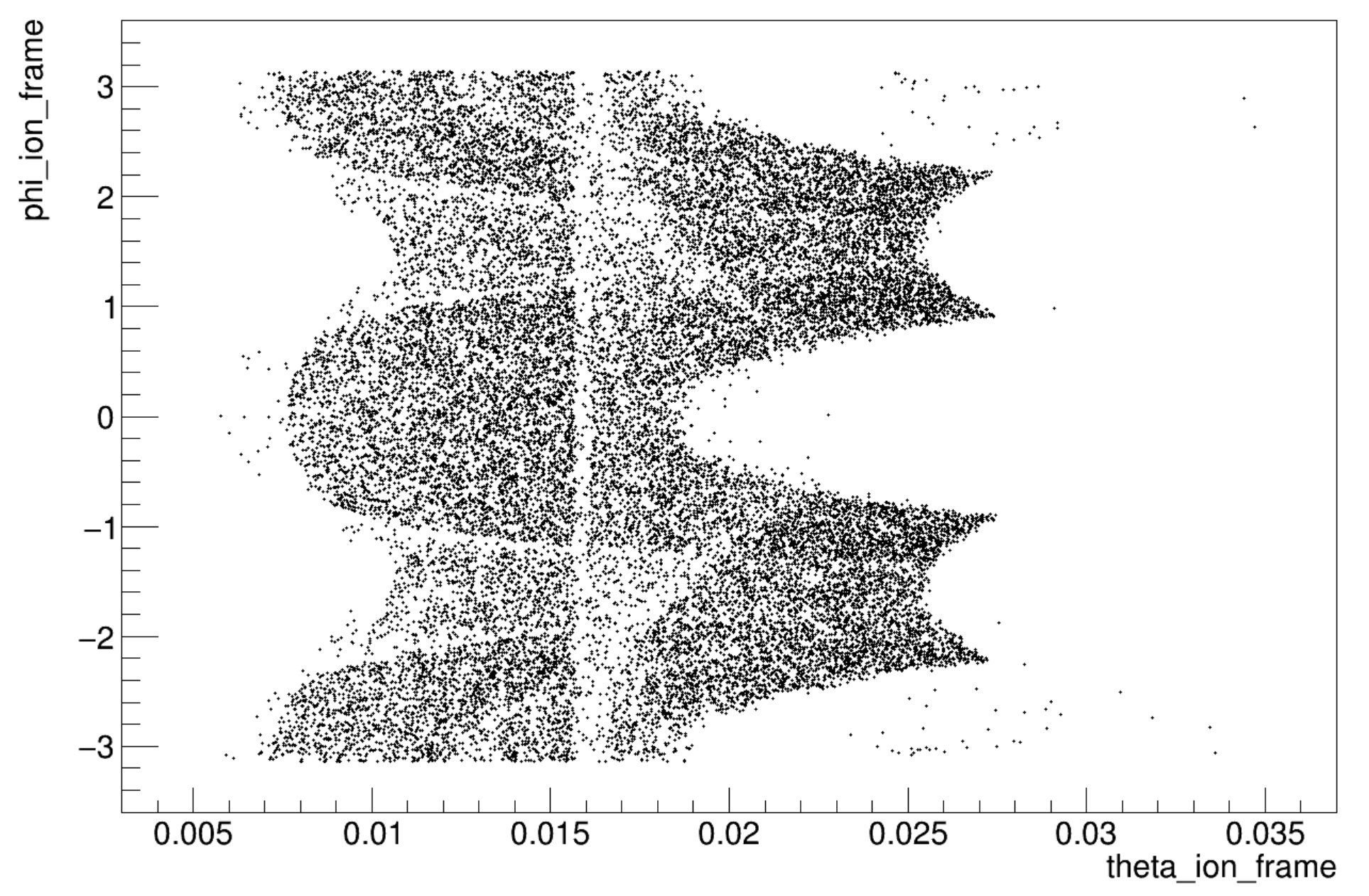 10
Theta  = [0 - 60] mrad
Impact of Quadrupoles
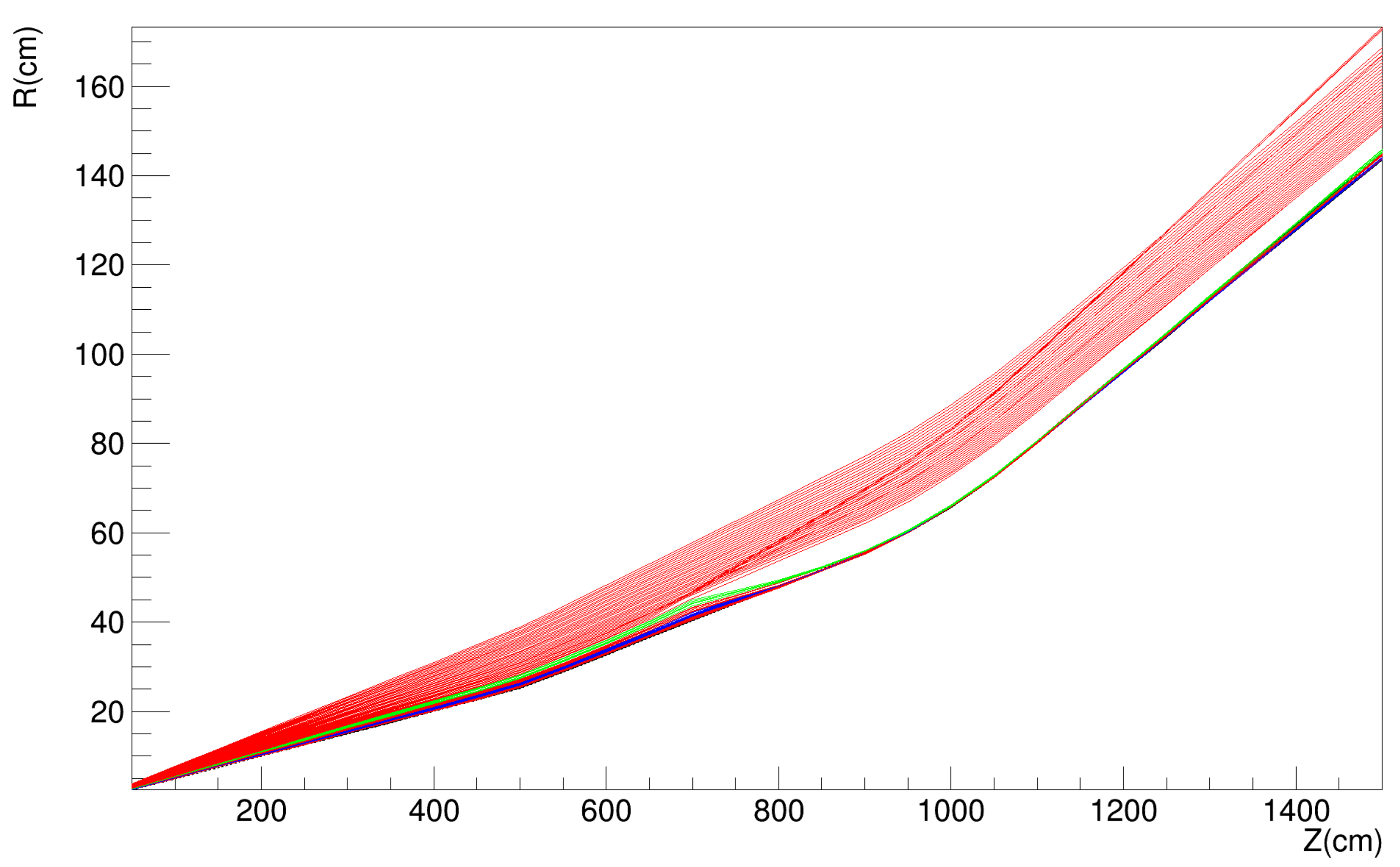 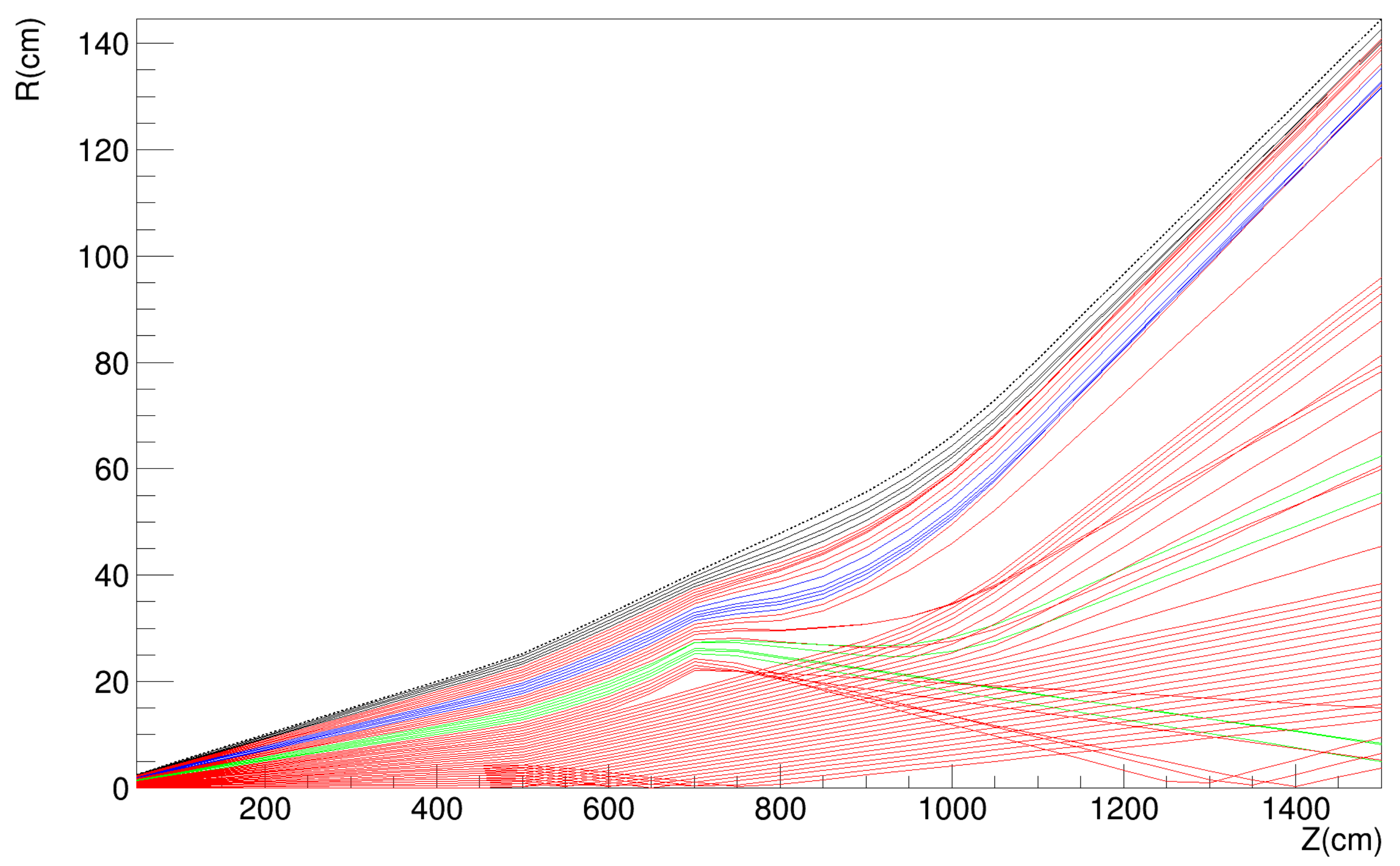 Phi=0
Phi=90
Low acceptance below 10 mrad !
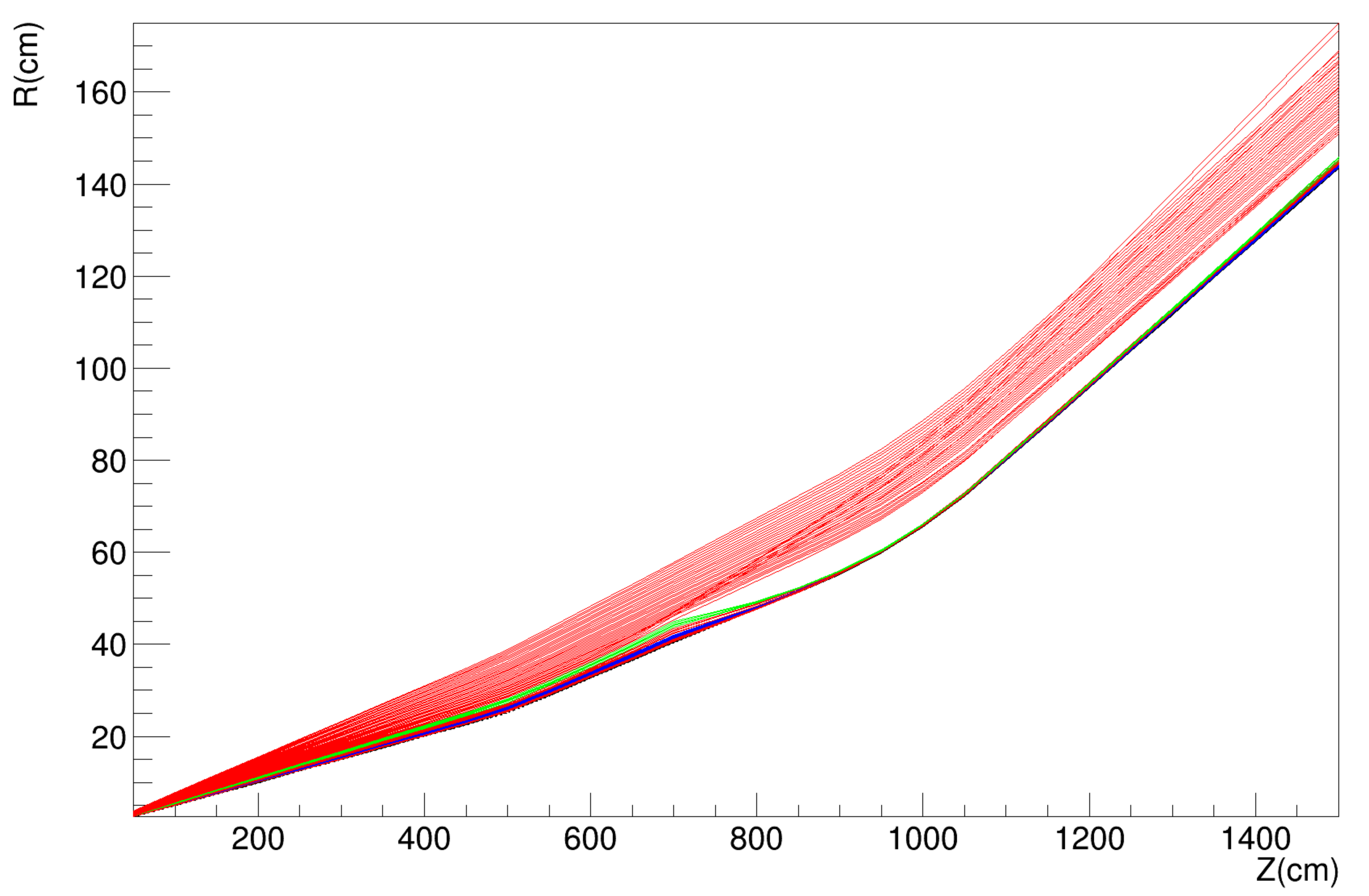 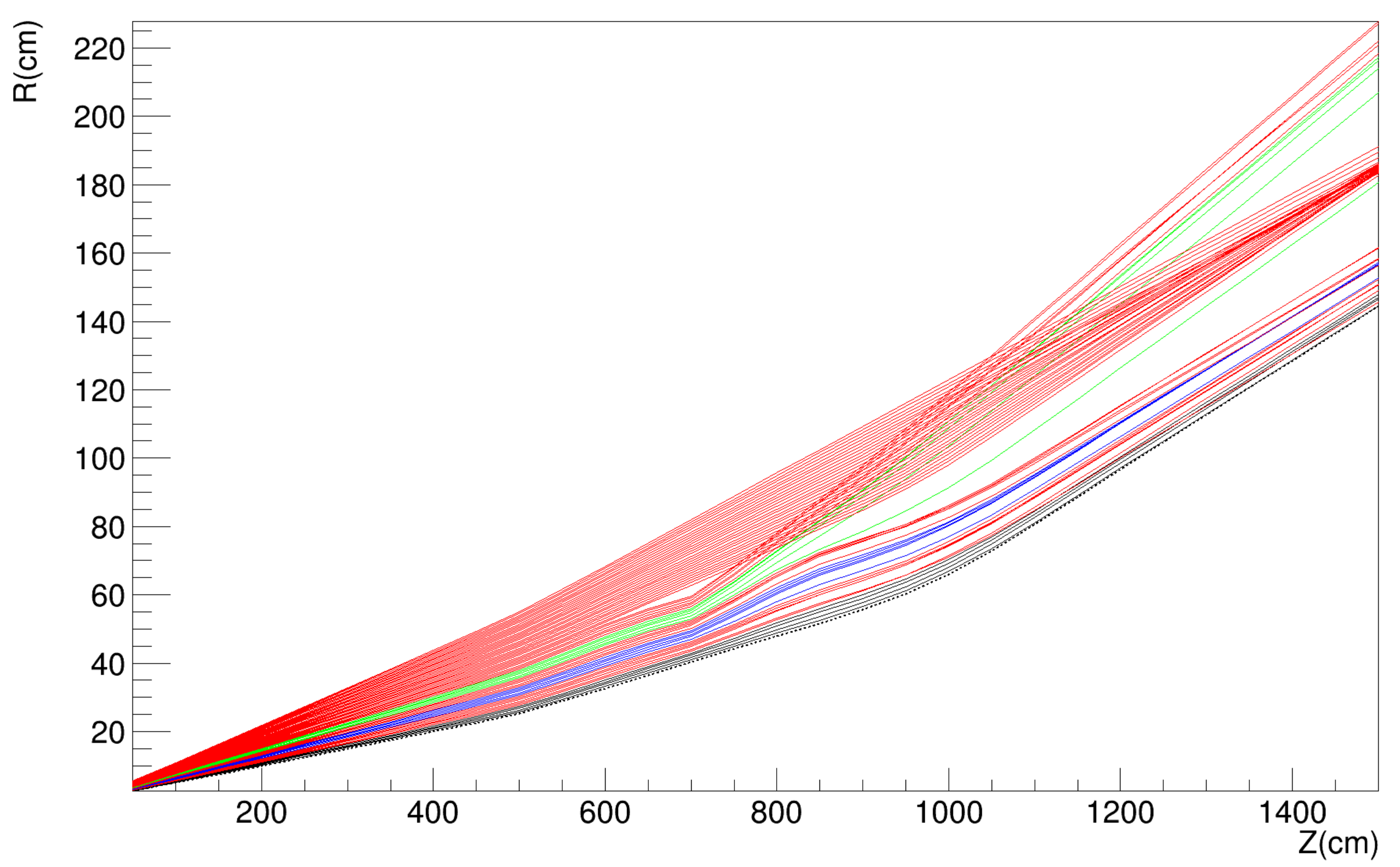 Phi=180
Phi=270
Low acceptance below 10 mrad !
11
Impact of Quadrupoles
Theta = 10 mrad   DIPOLE
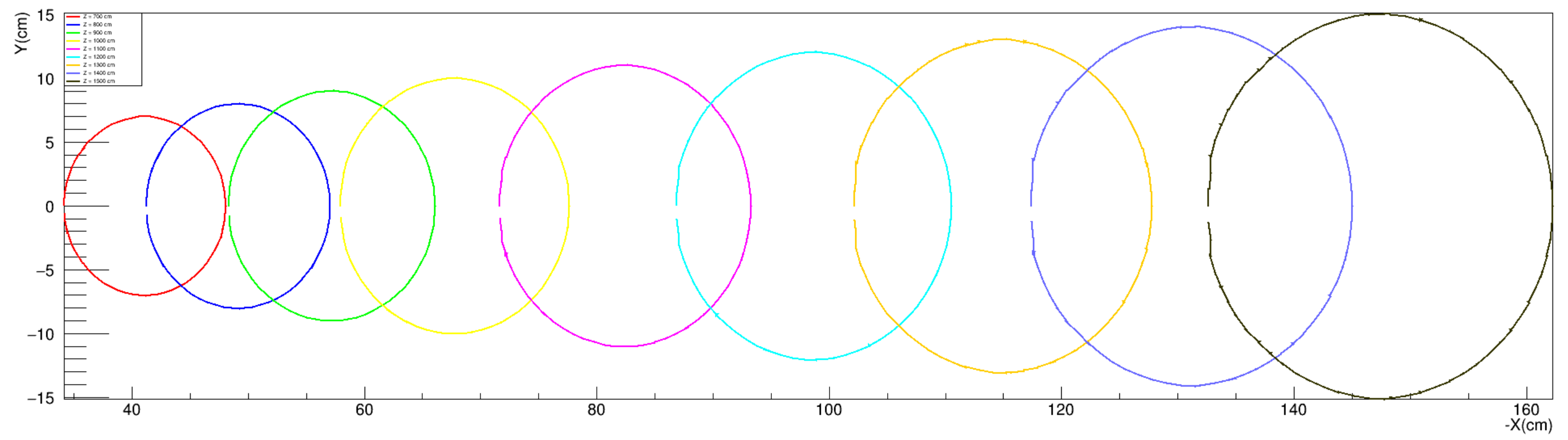 Z=1500cm
Z=800cm
Z=700cm
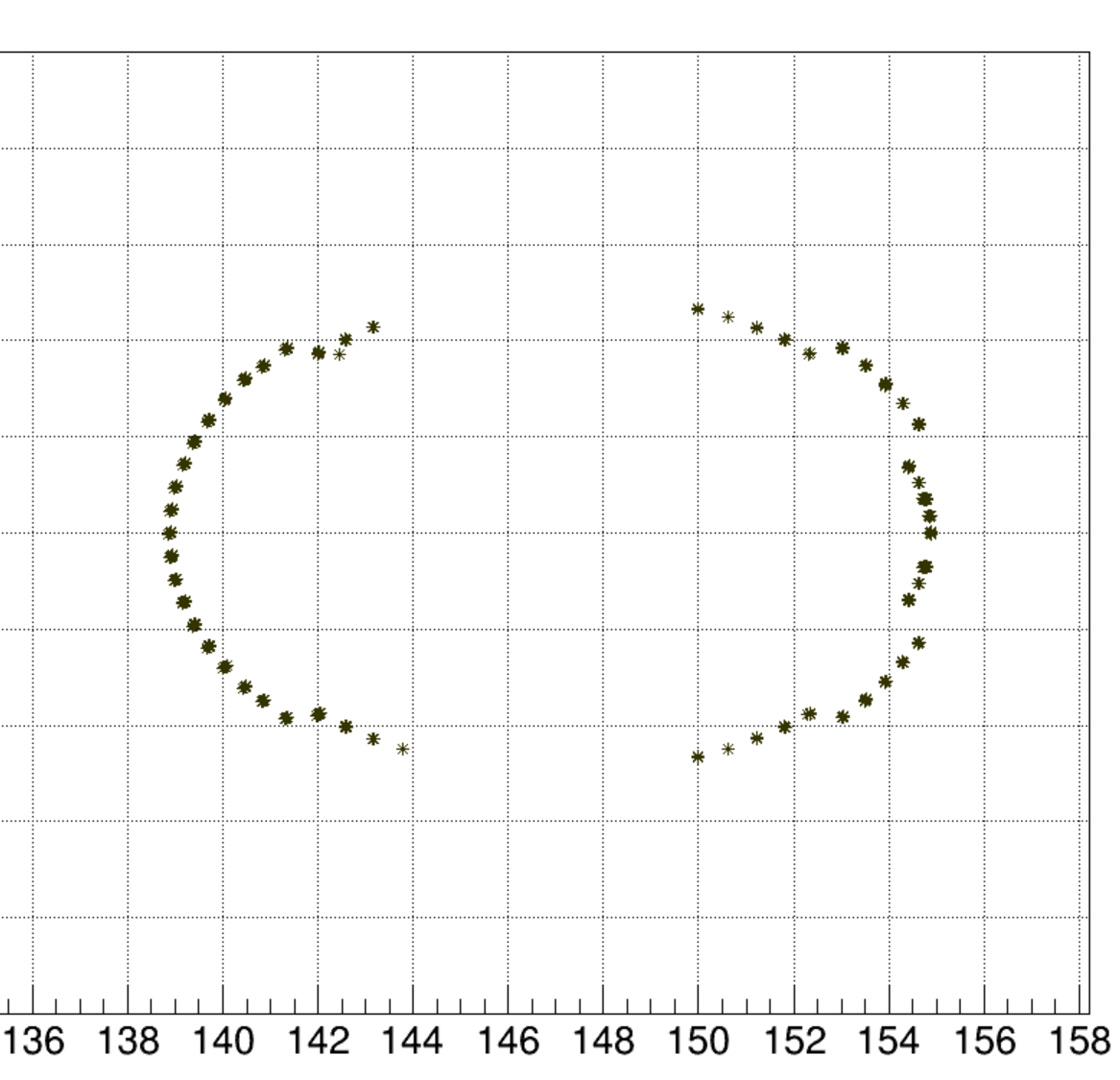 phi=270
Theta = 10 mrad   DIPOLE+QUAD / vacuum
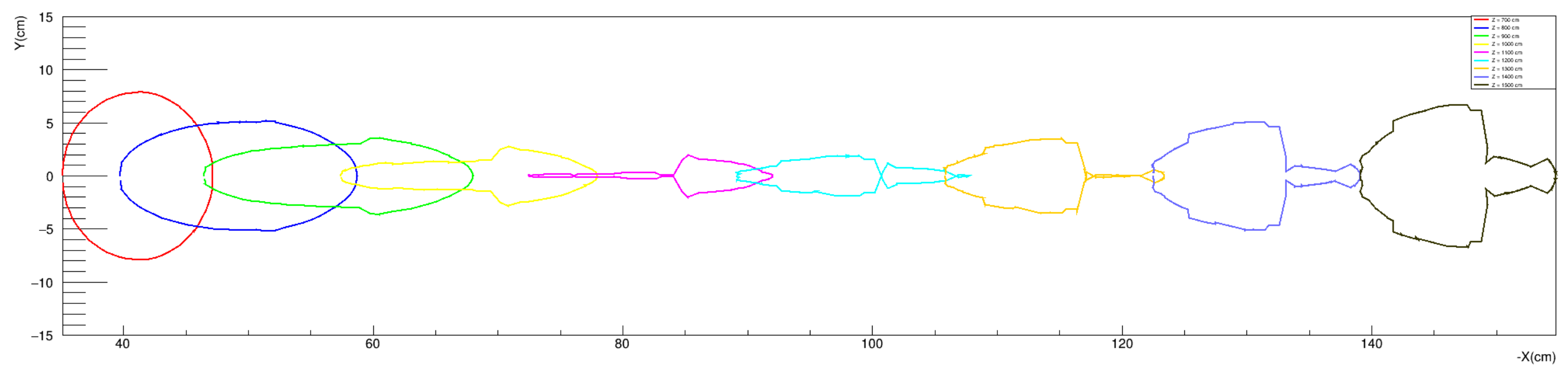 phi=180
phi=0
phi=90
Theta = 10 mrad   DIPOLE+QUAD  + beampipe
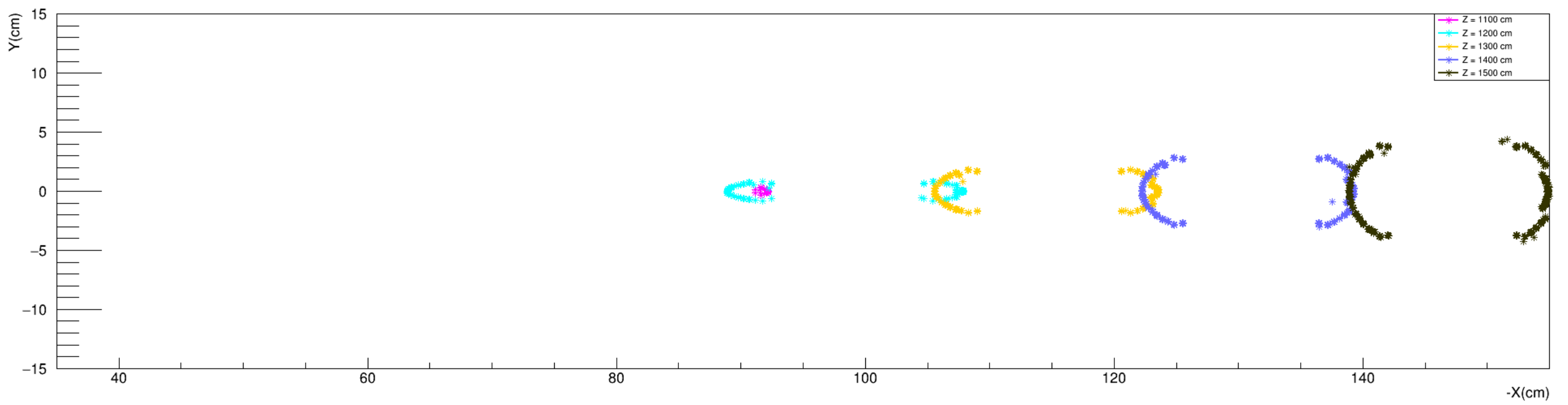 12
Impact of Quadrupoles -- Acceptance
Previously with only DIPOLE
DIPOLE and QUAD
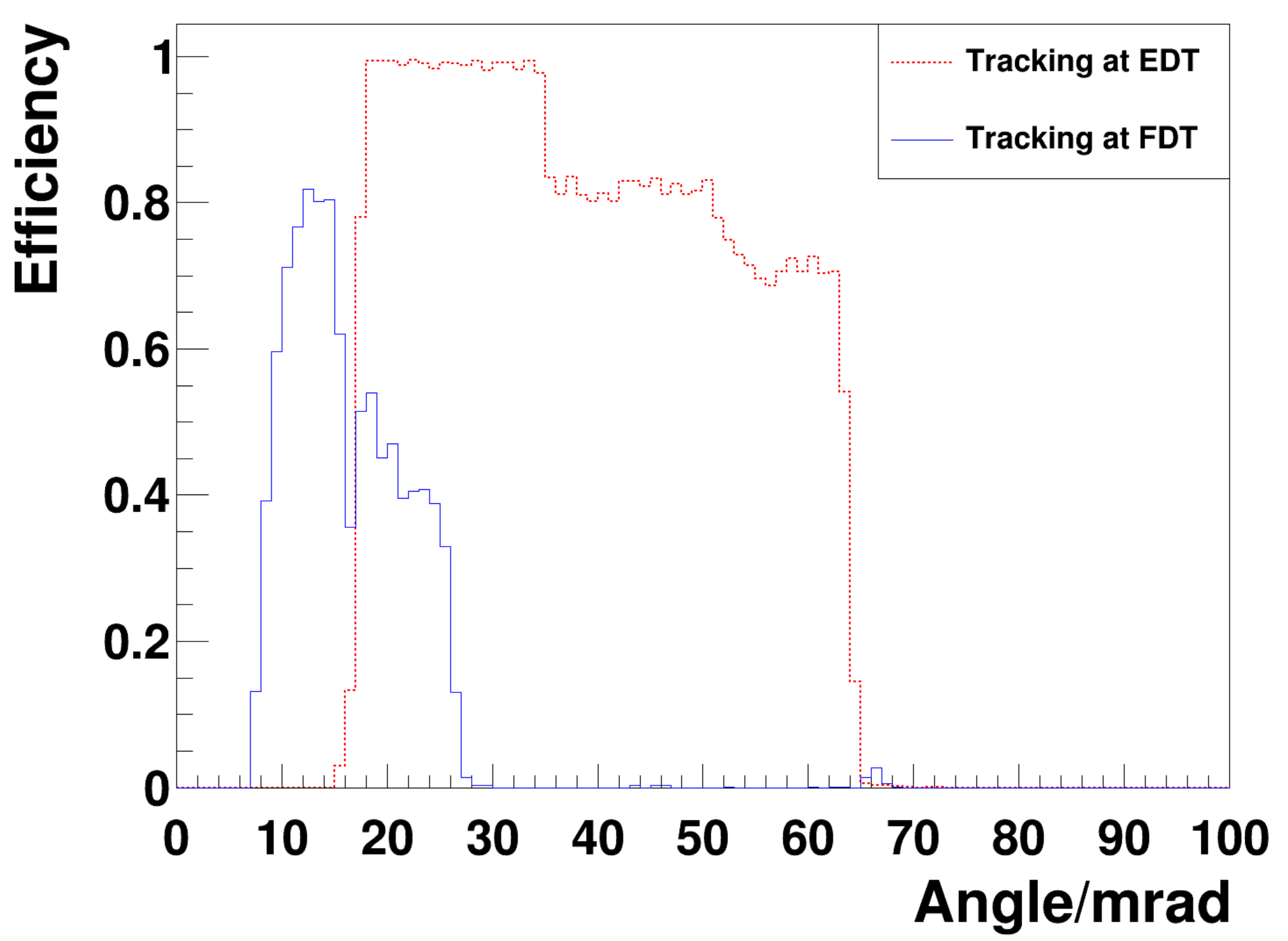 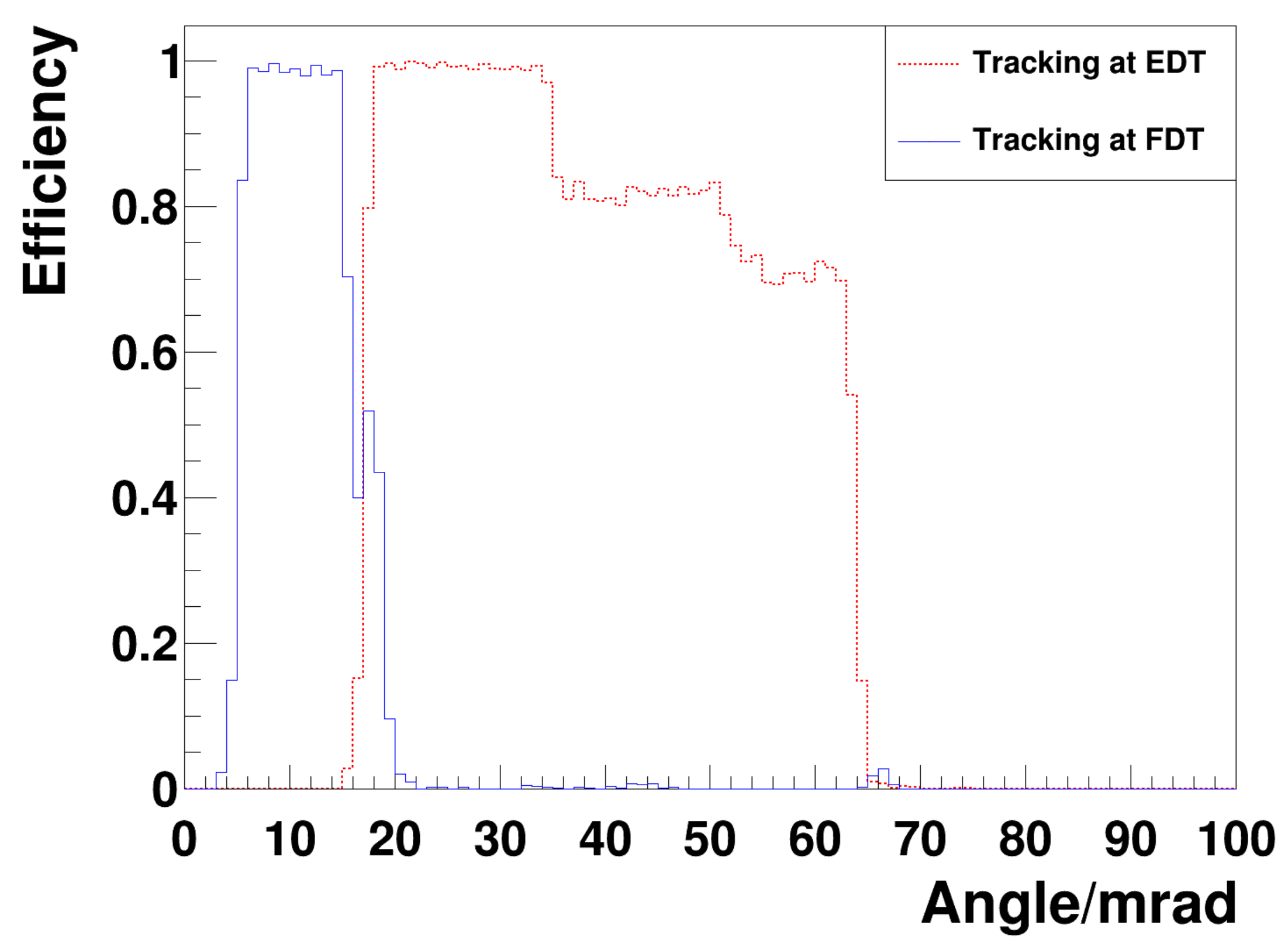 13
Impact of Quadrupoles -- resolution
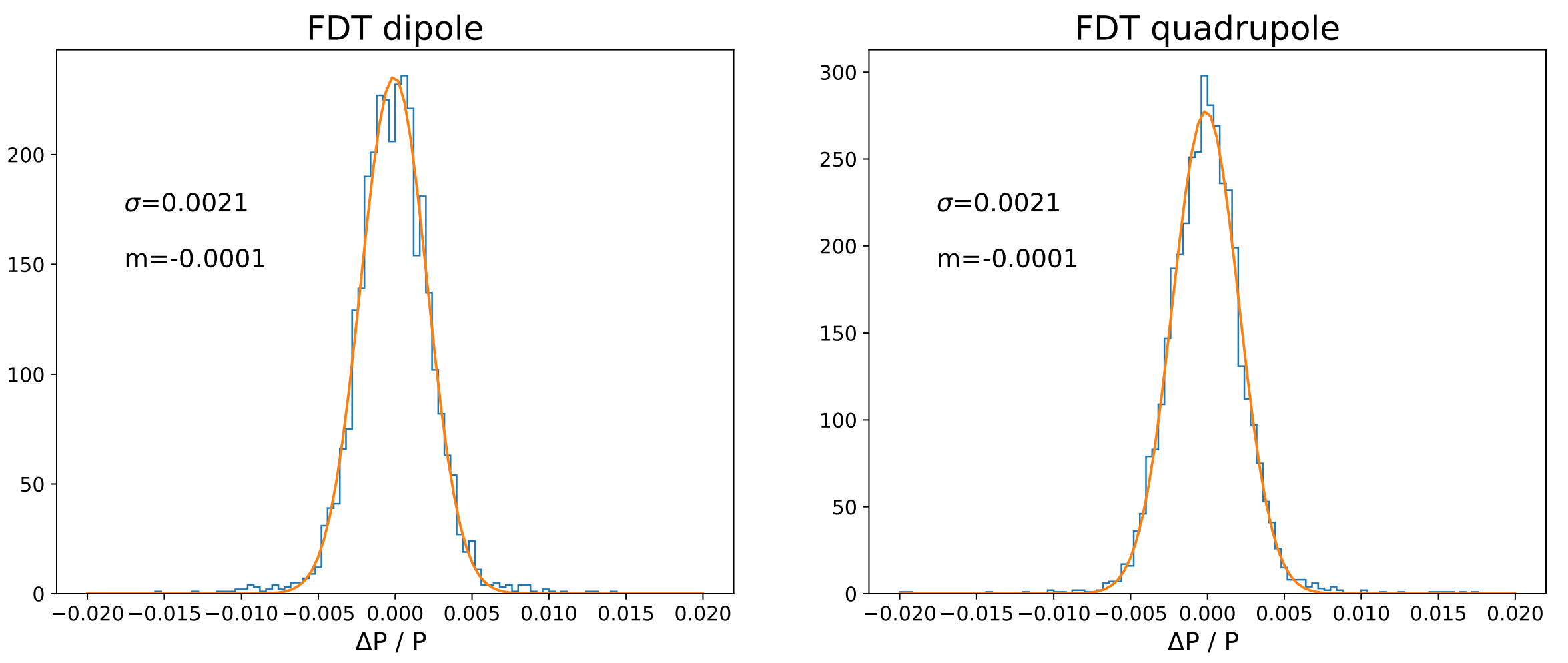 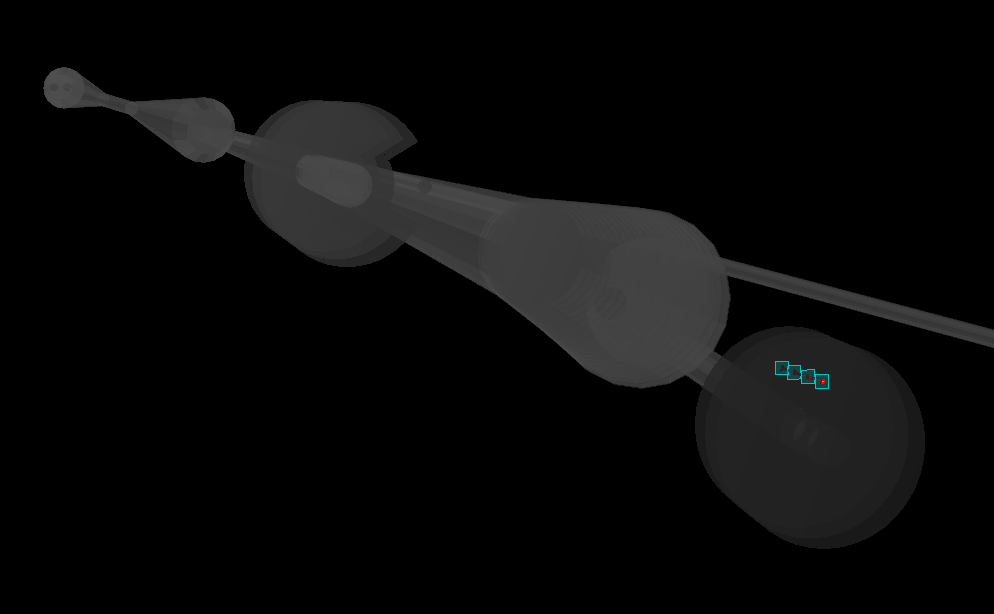 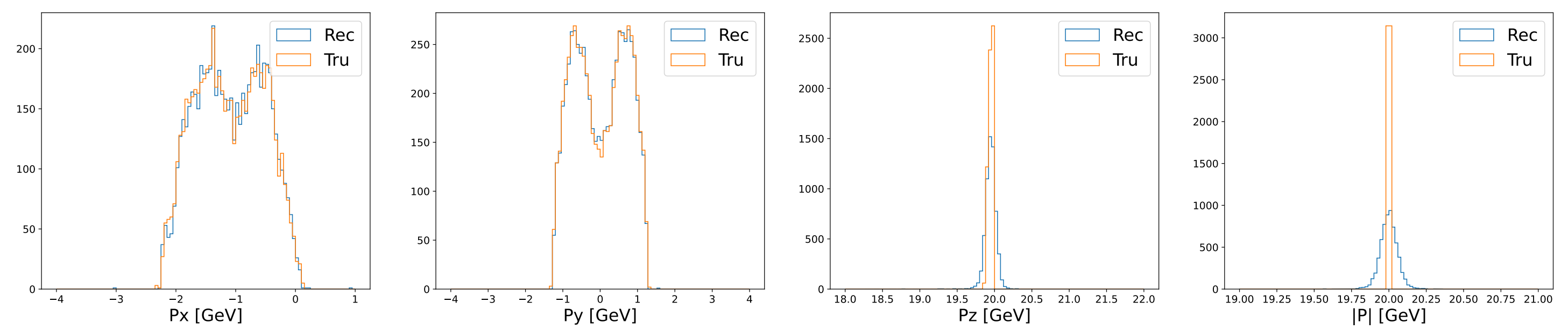 To-do: extrapolate back to the IP!
Impact of stronger quadrupole fields
Current QUAD
QUAD increase by 50%
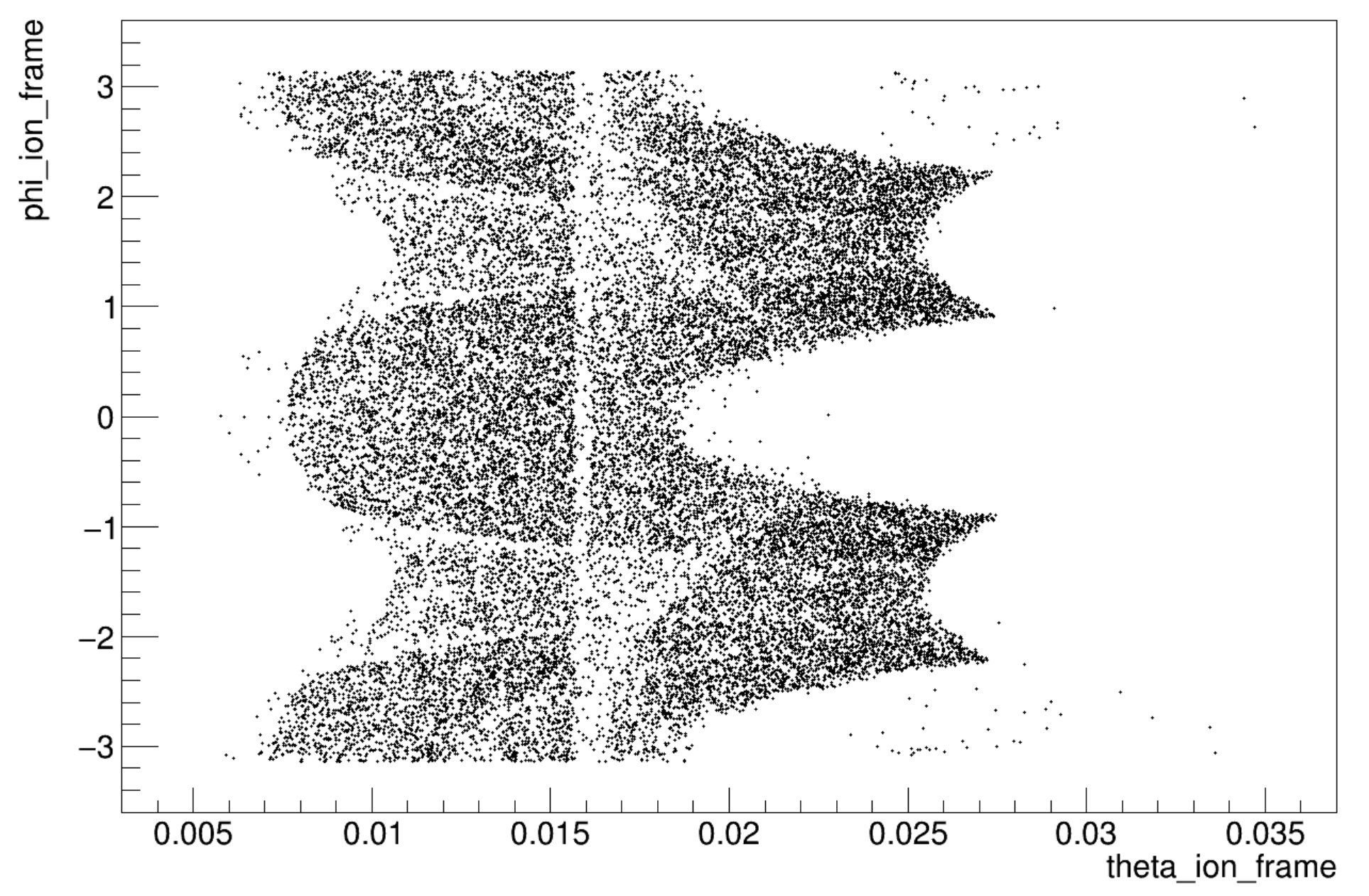 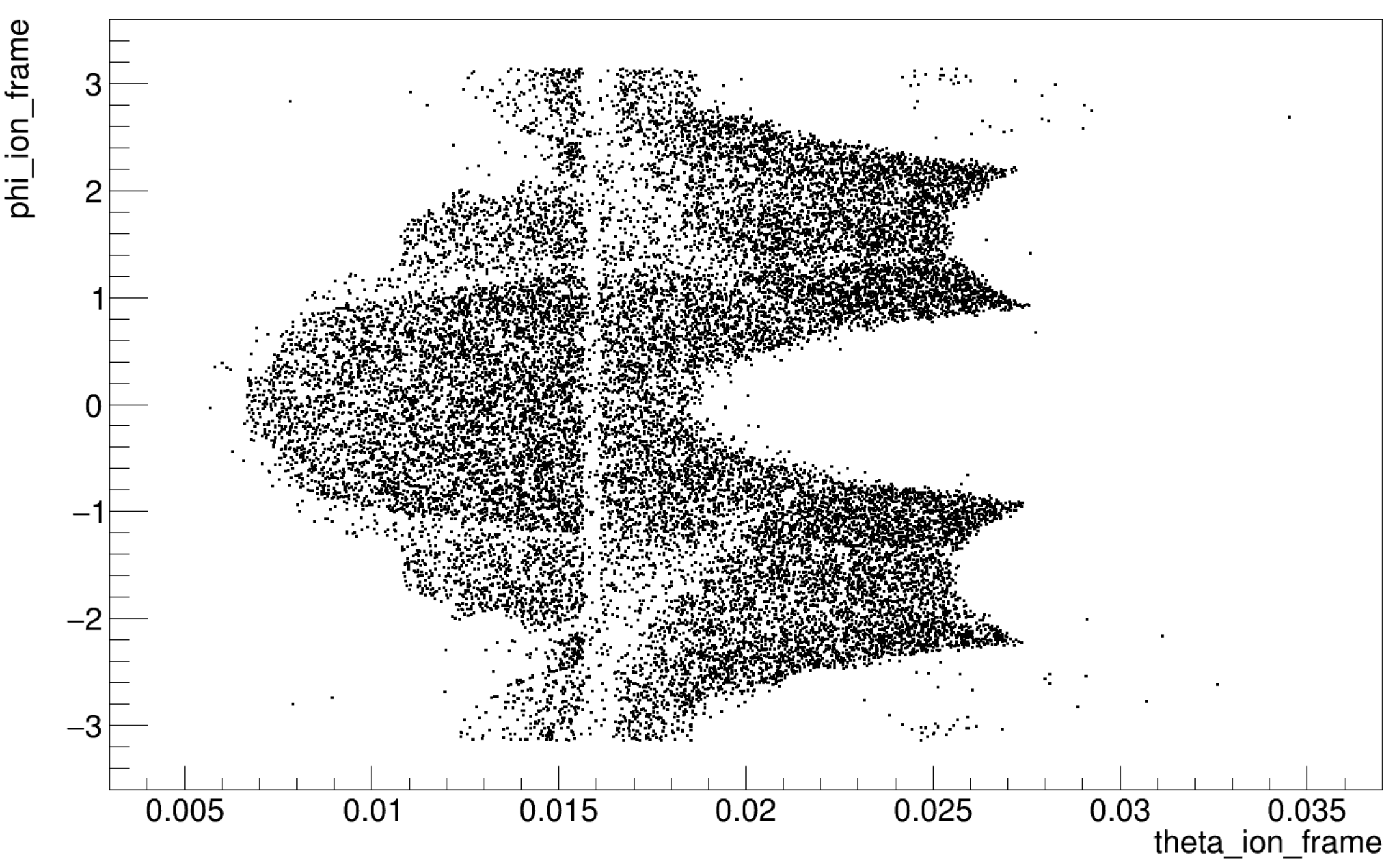 Current QUAD
QUAD increase by 50%
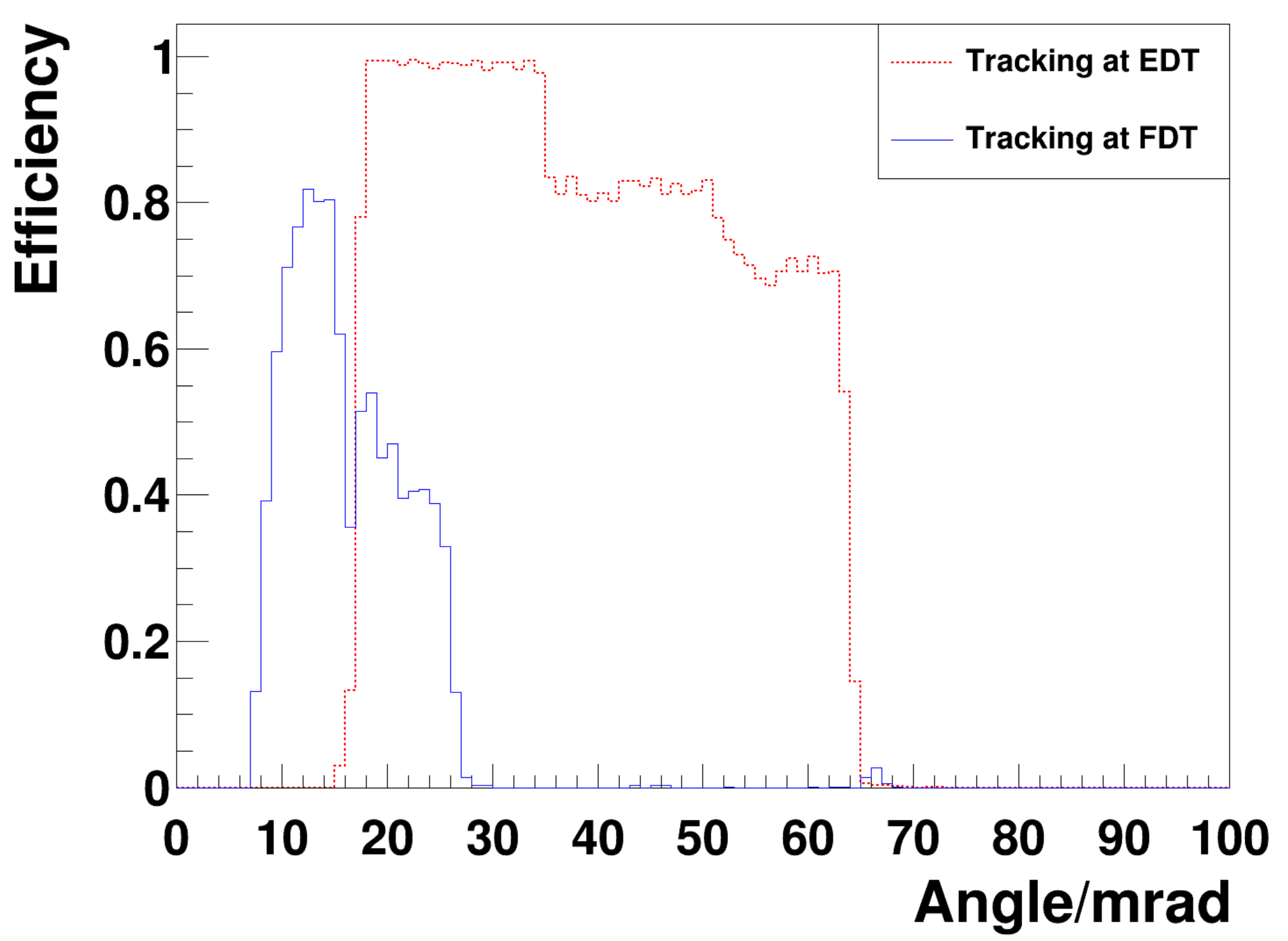 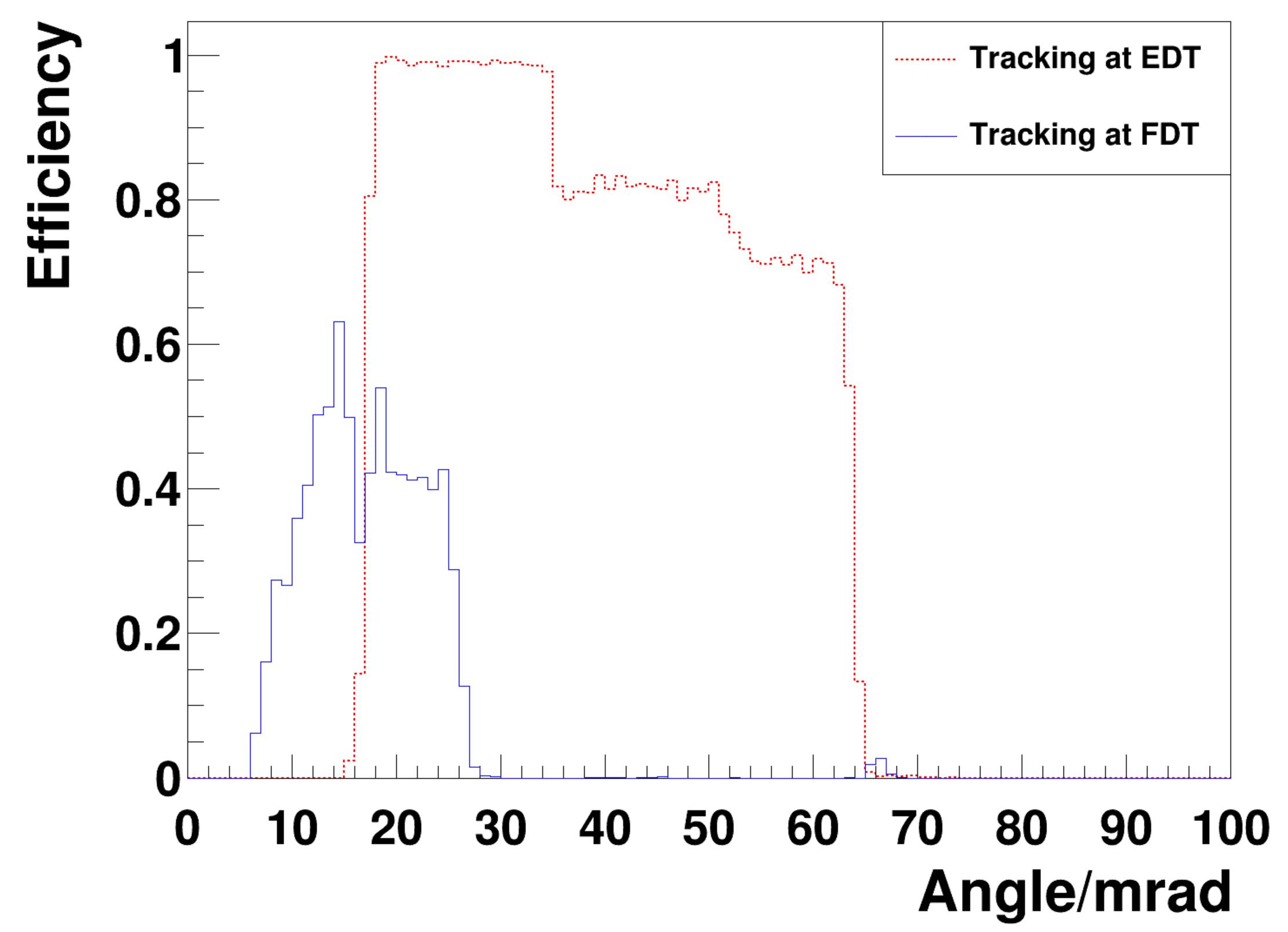 15
Summary and next-to-do
Design of EDT FDT and ZDC in FF is good shape.

Impact of three quadrupole magnets is investigated.
    strong azimuthal dependency on the FDT
    a reduction on the tracking efficiency
    resolution? need to extrapolate back to IP

Far-forward OMD design is ongoing.
Thank you
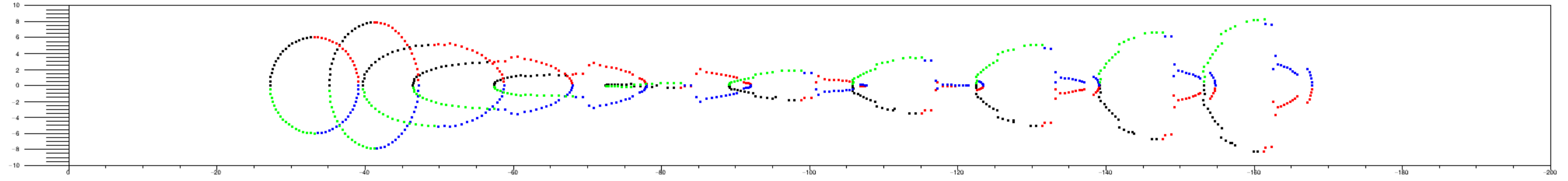 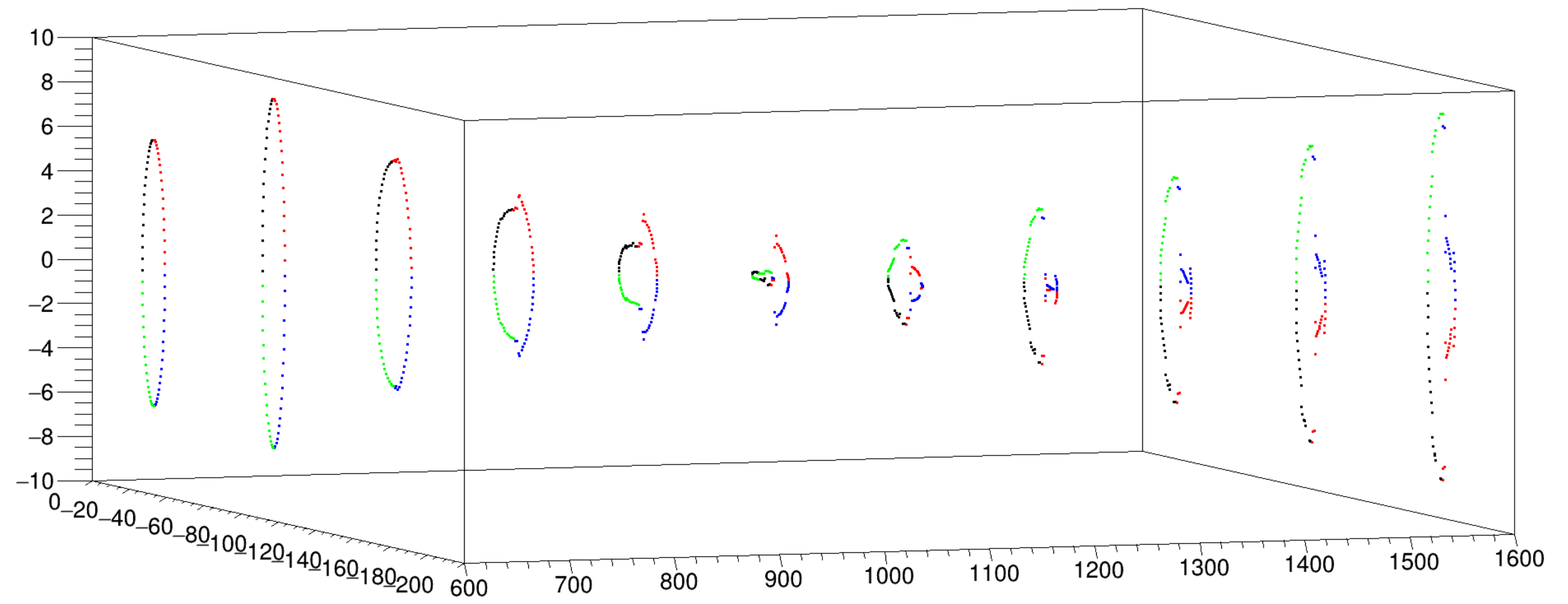 Theta = 10 mrad   Phi = 145-150    DIPOLE
Theta = 10 mrad Phi = 145-150 DIPOLE+QUAD
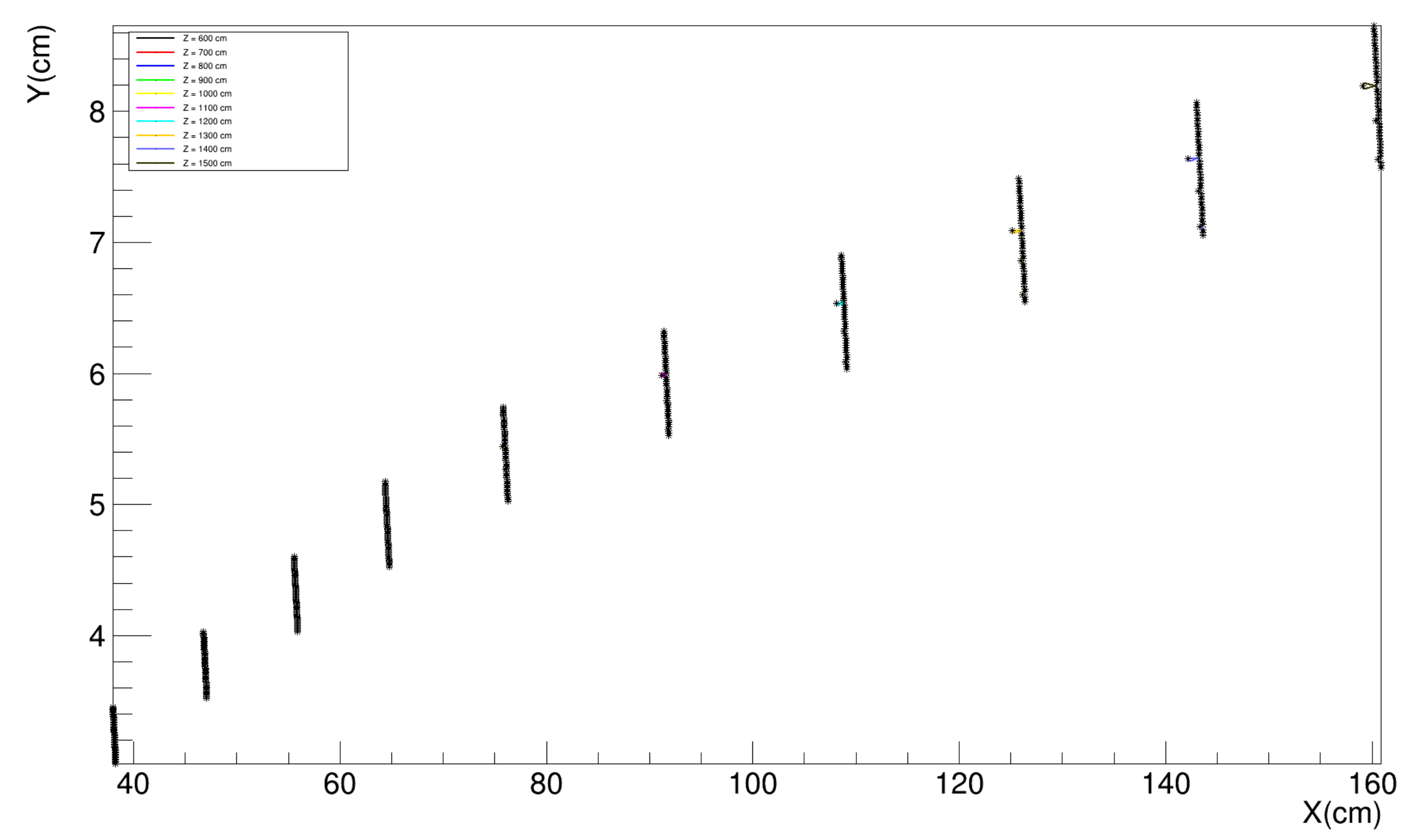 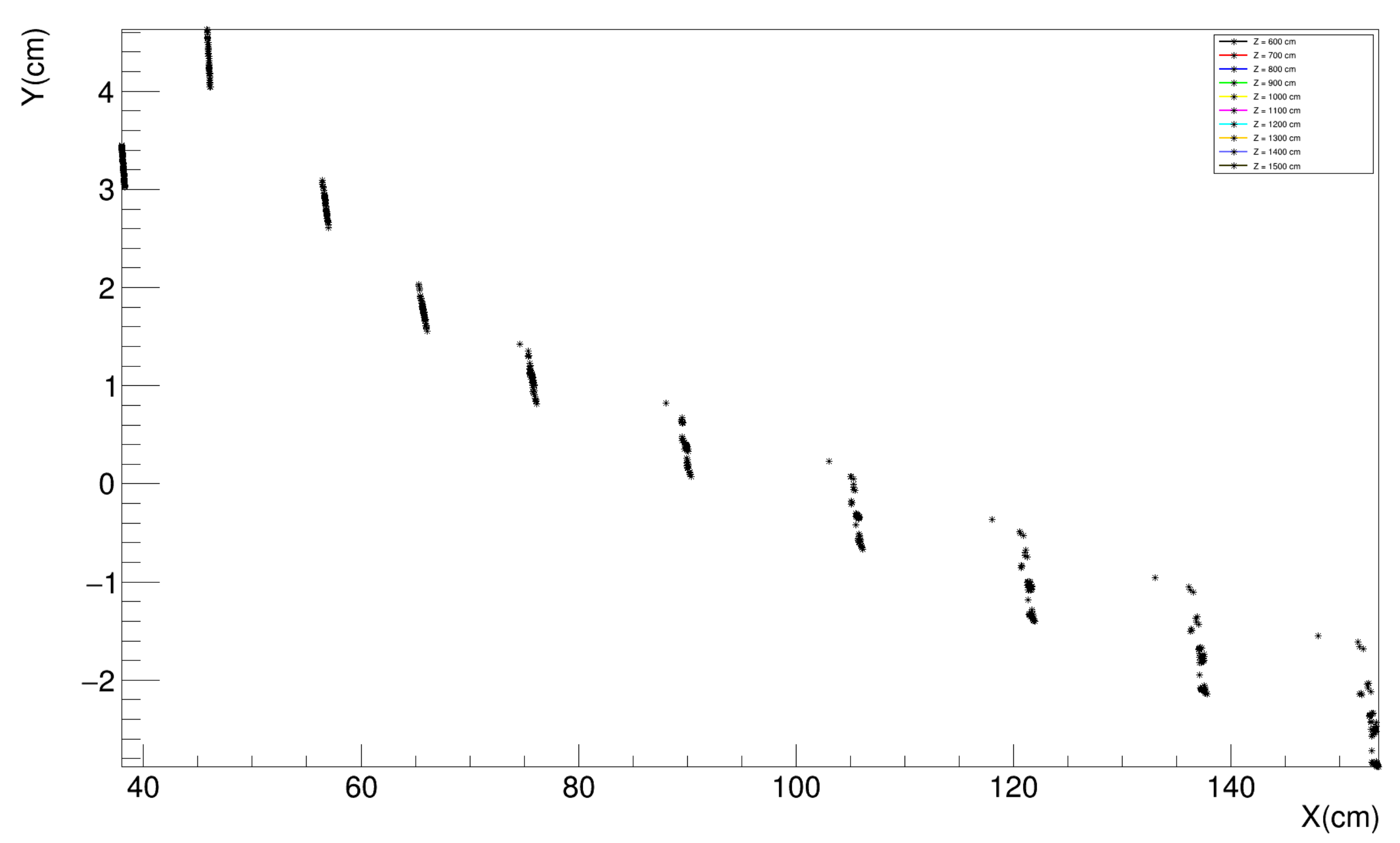 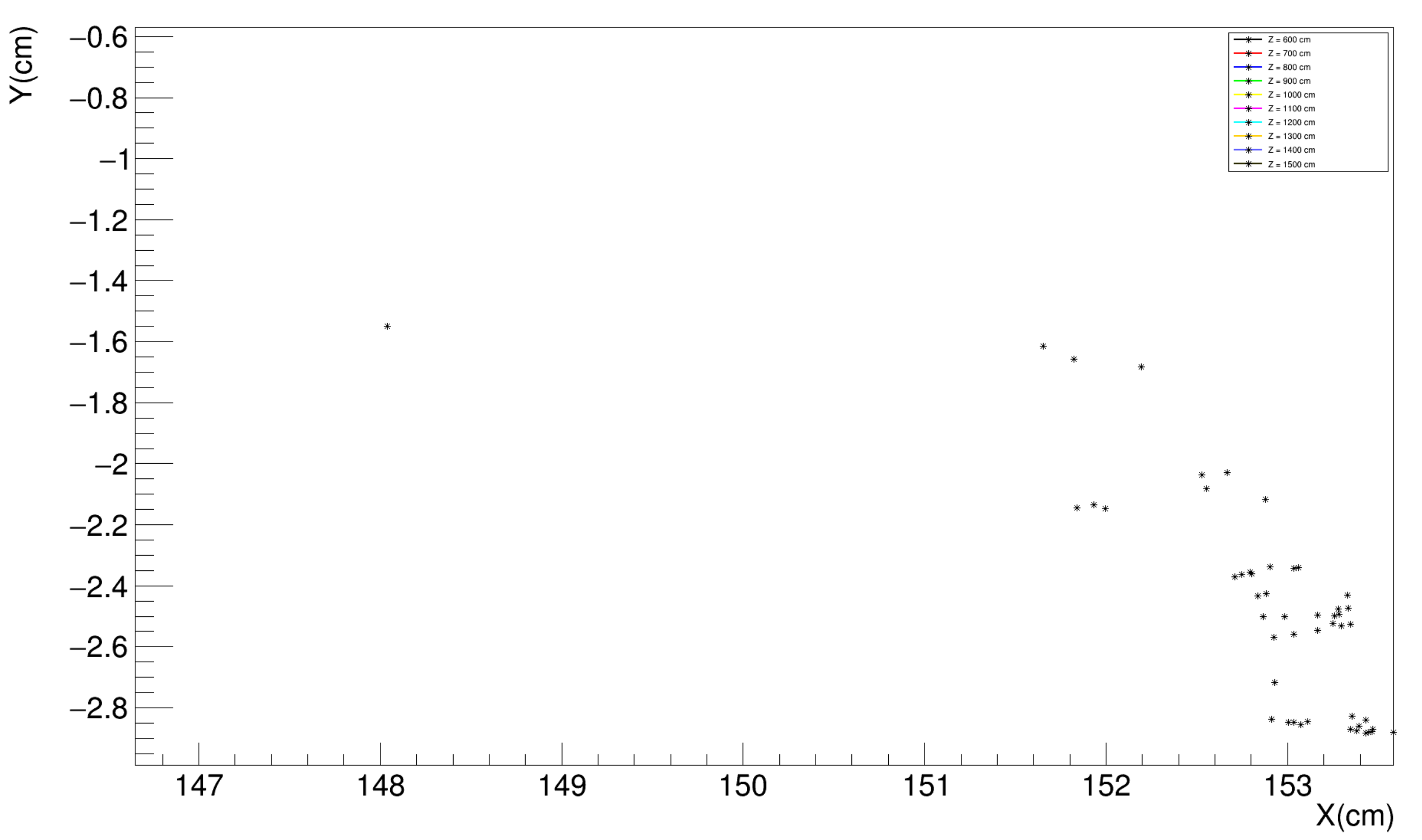 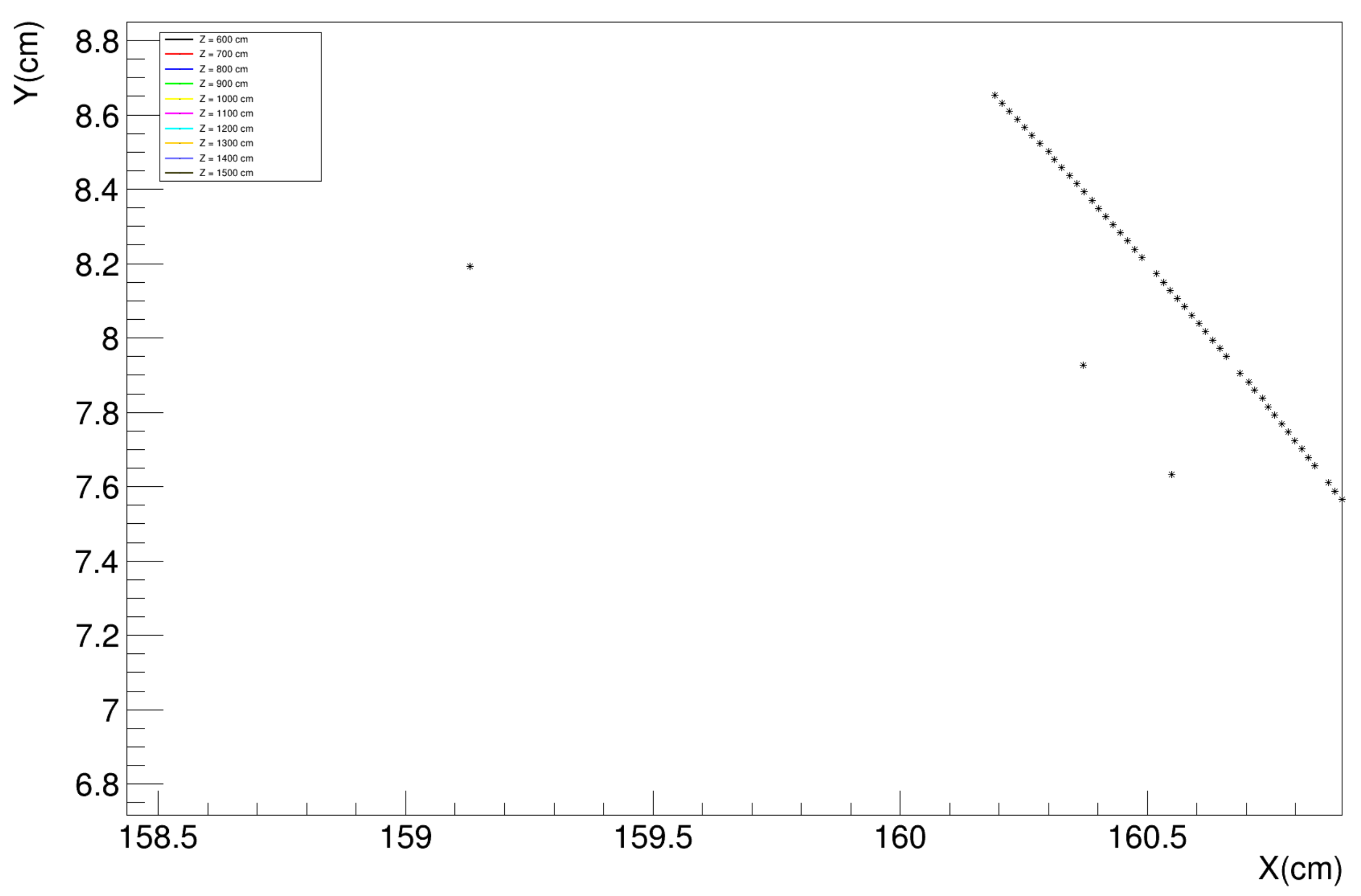 All Vacuum
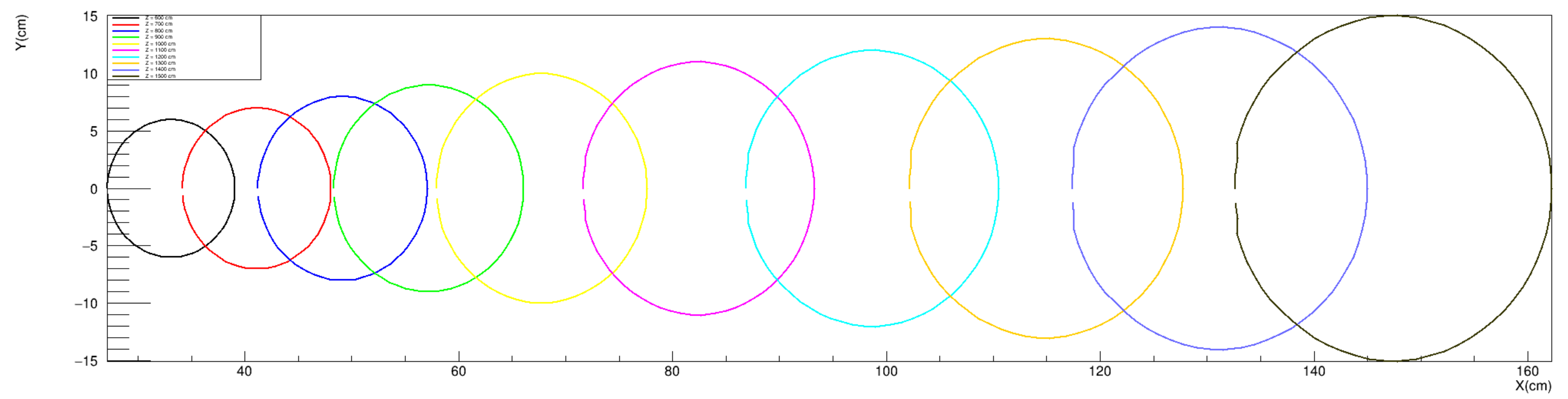 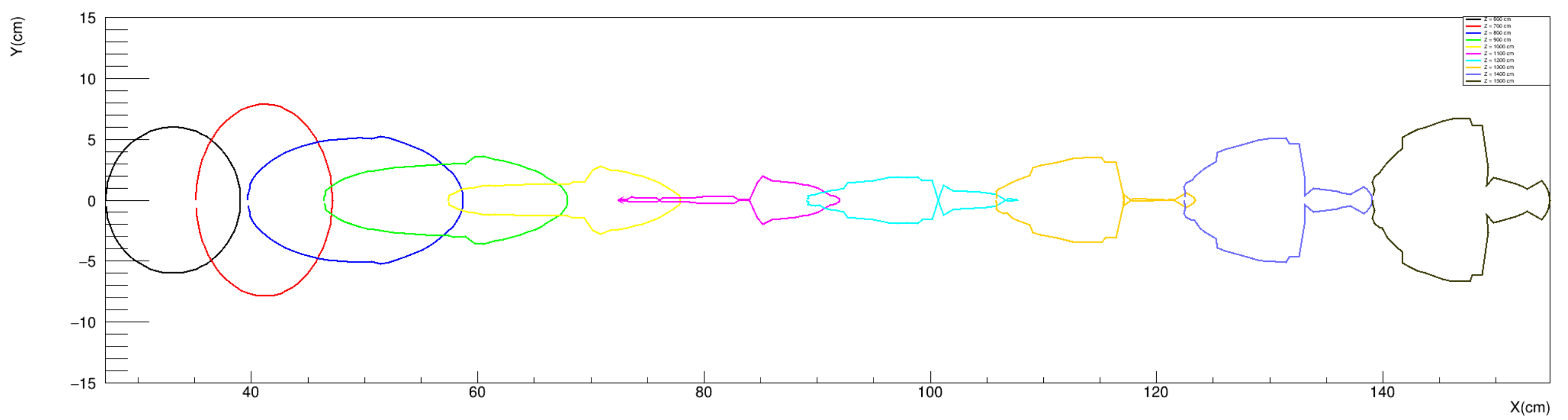 Theta = 10 mrad   Phi = 145-150    DIPOLE
Theta = 10 mrad Phi = 145-150 DIPOLE+QUAD
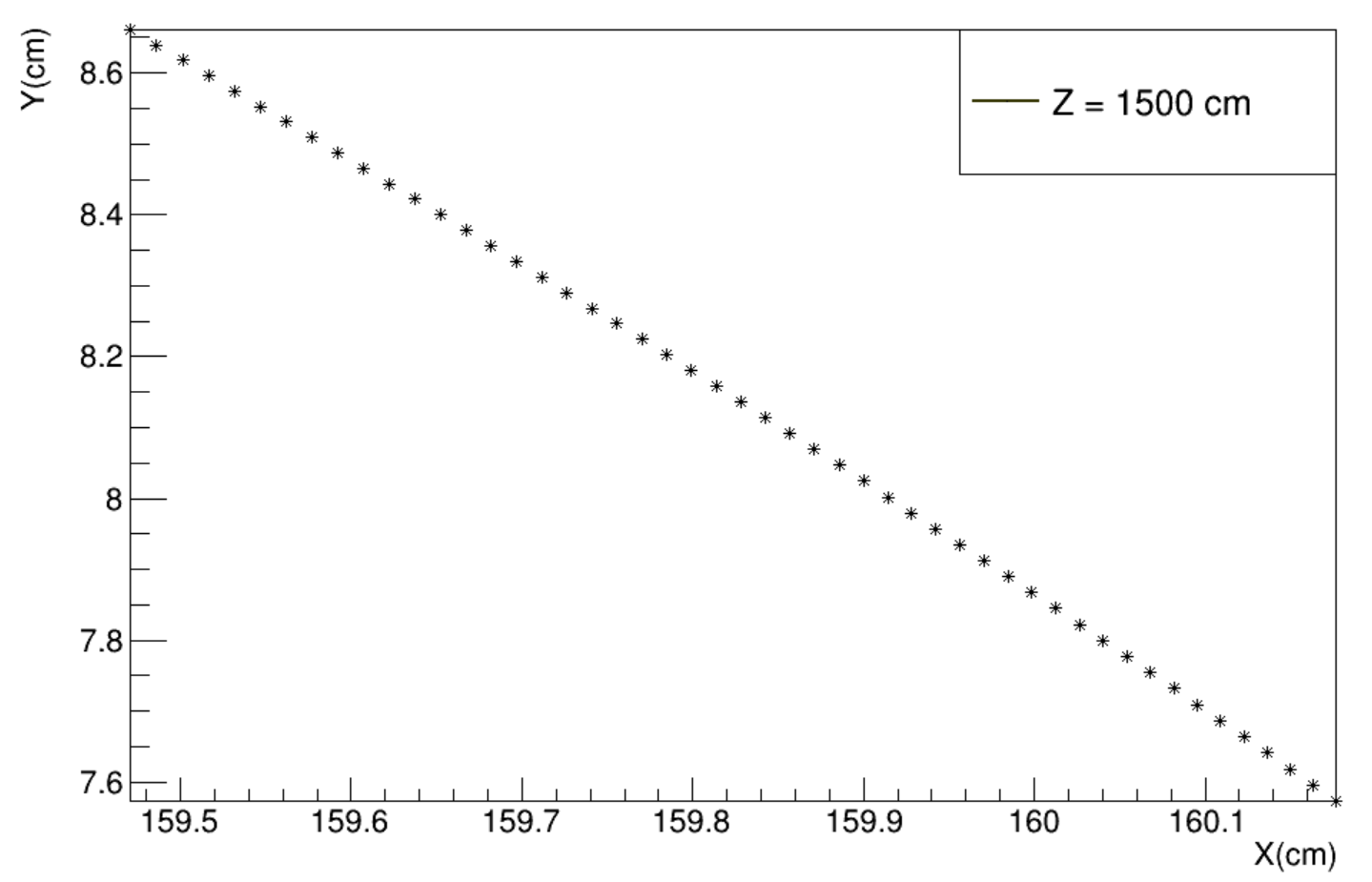 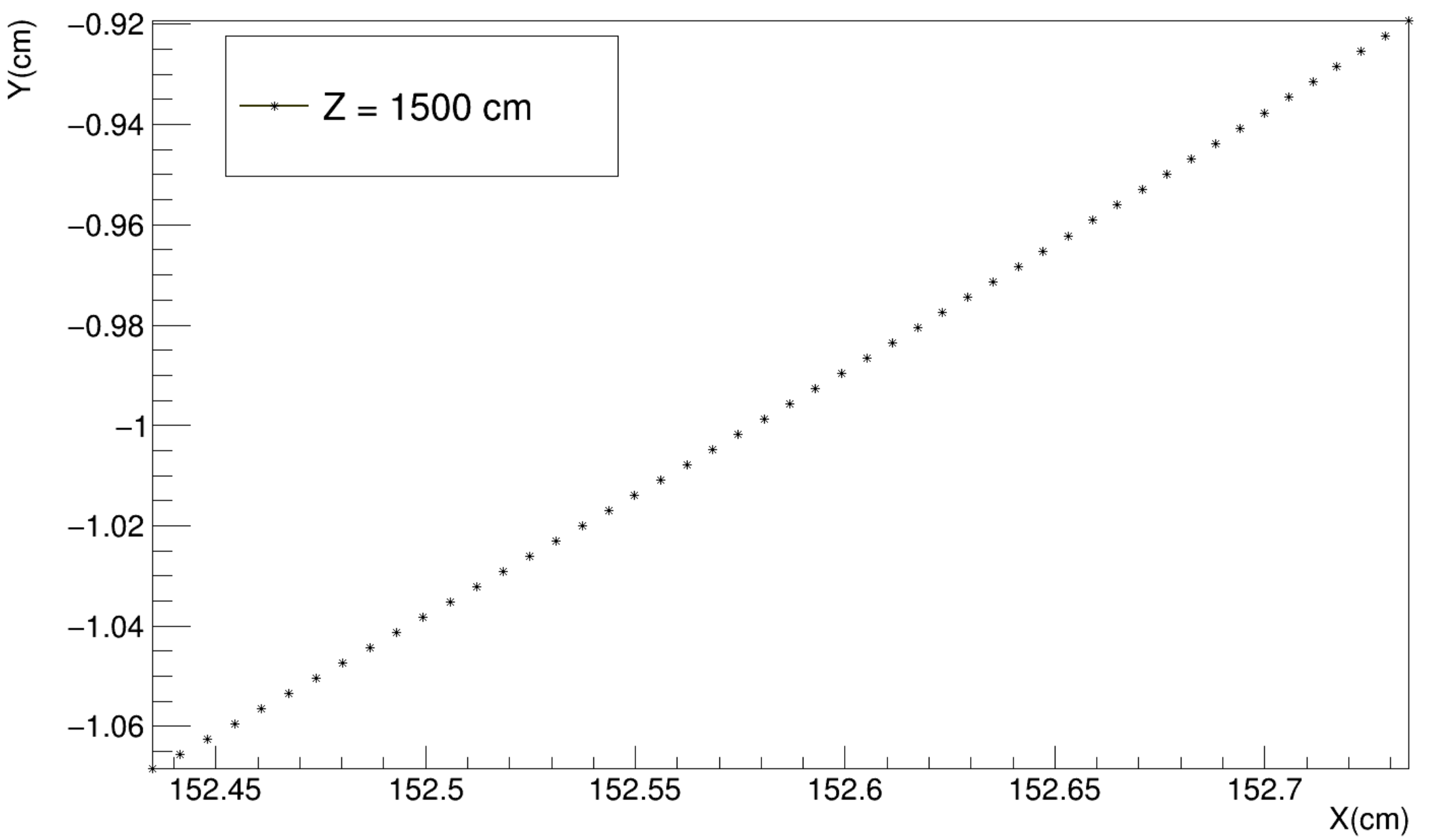 y
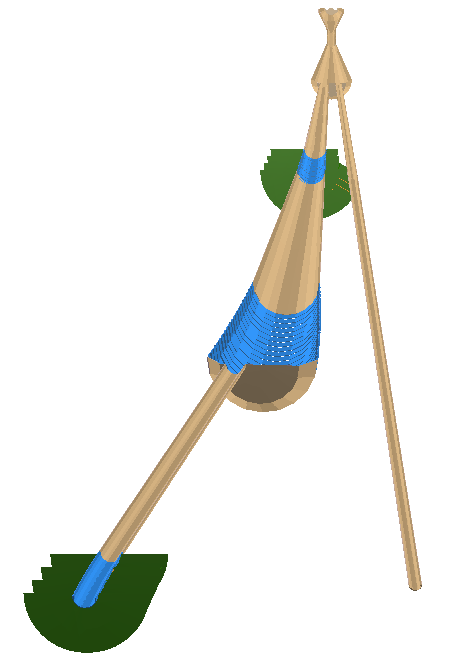 x
z
90o
180o
0o
270o
Impact of Quadrupoles -- resolution
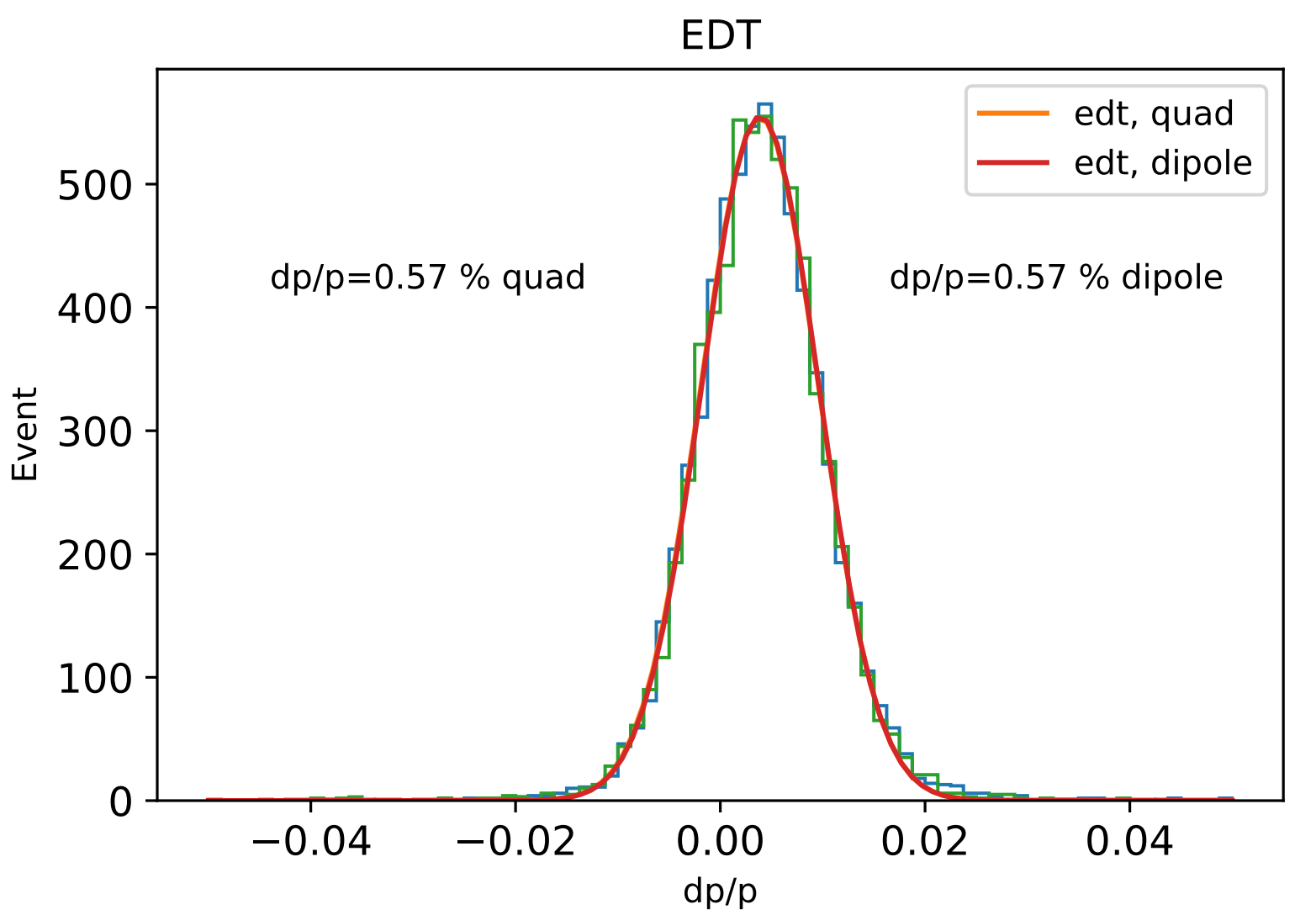 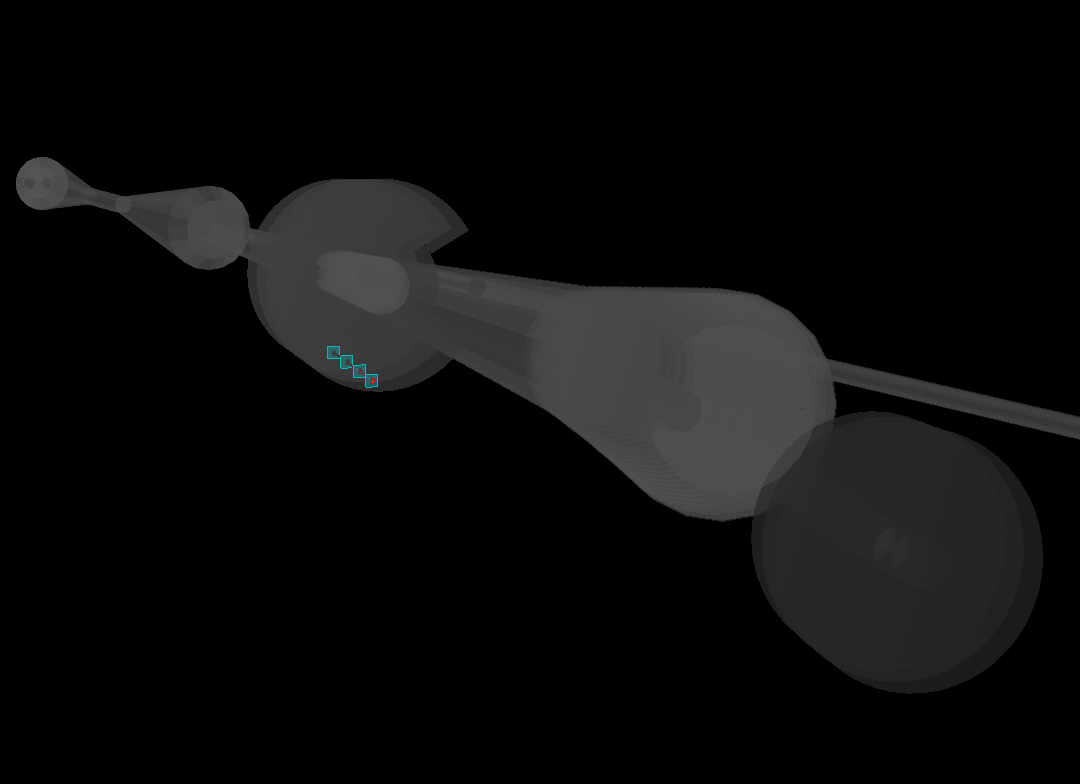 Genfit in EiccRoot need to be tuned.
Mean value shift
Resolution could be better



Track is not extrapolated back to the IP!
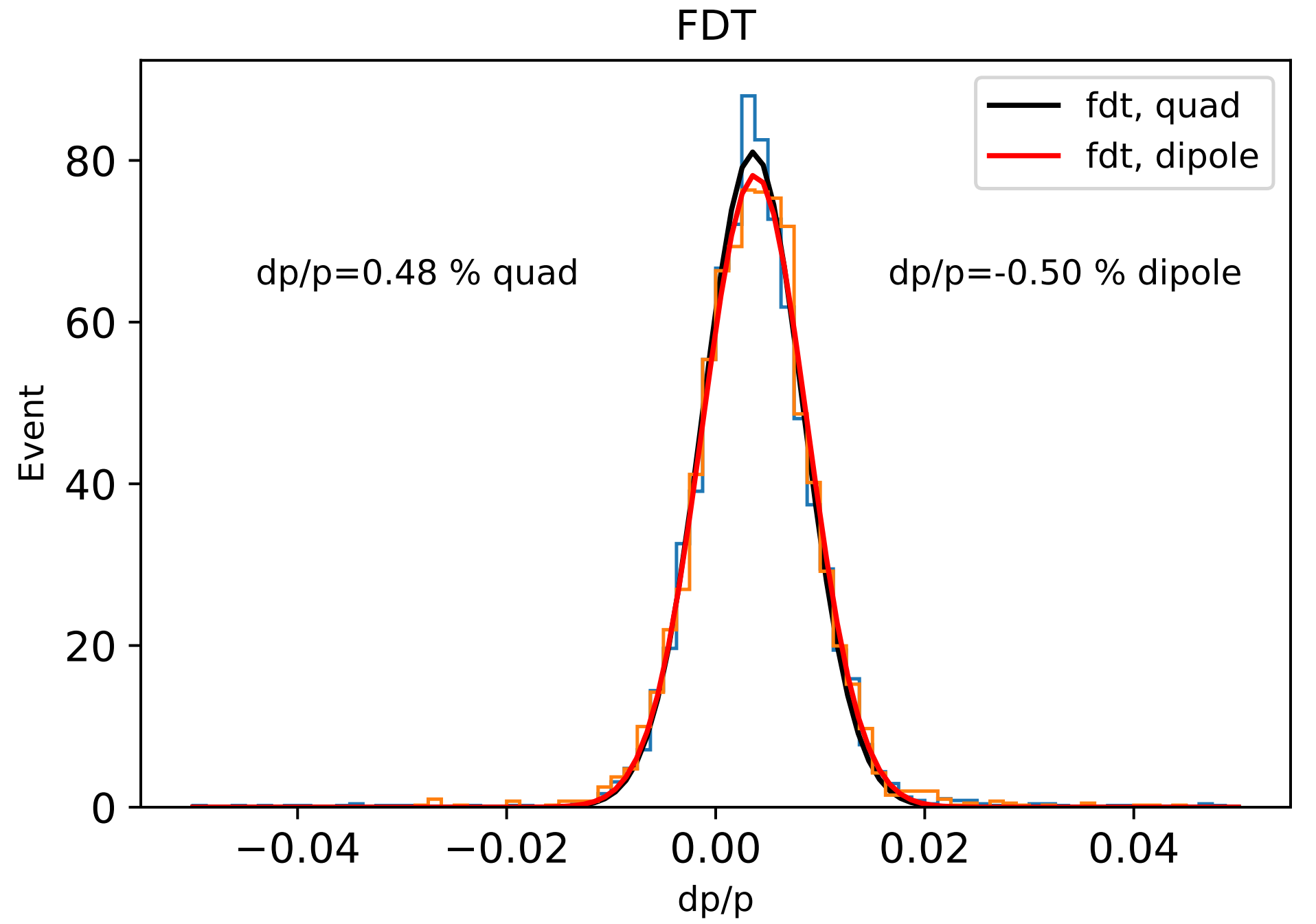 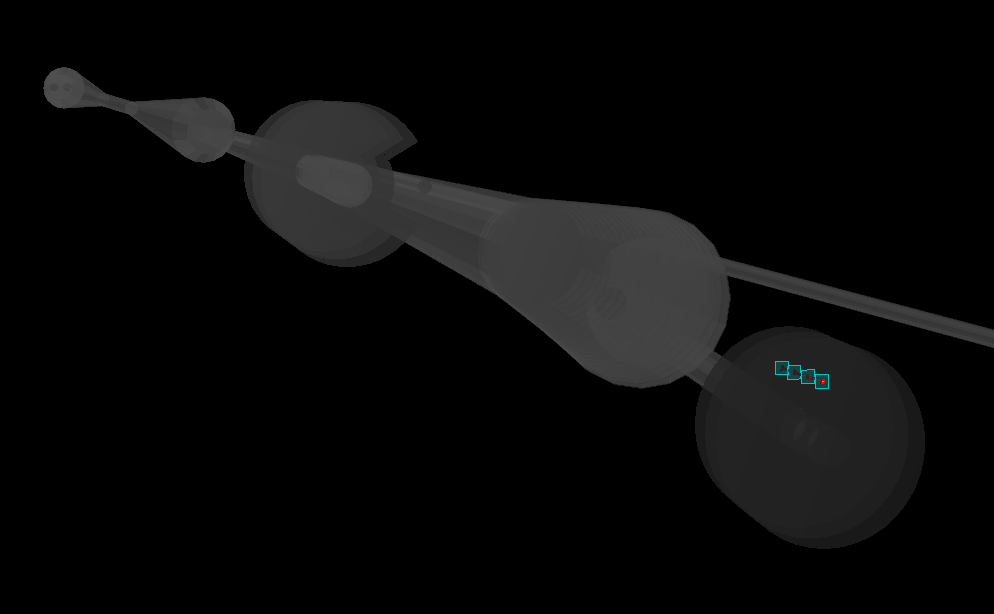